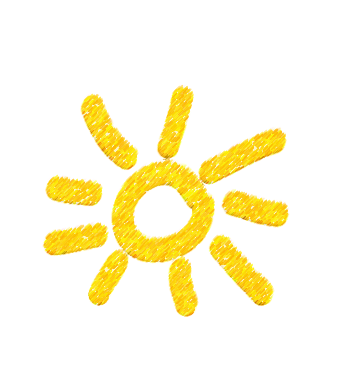 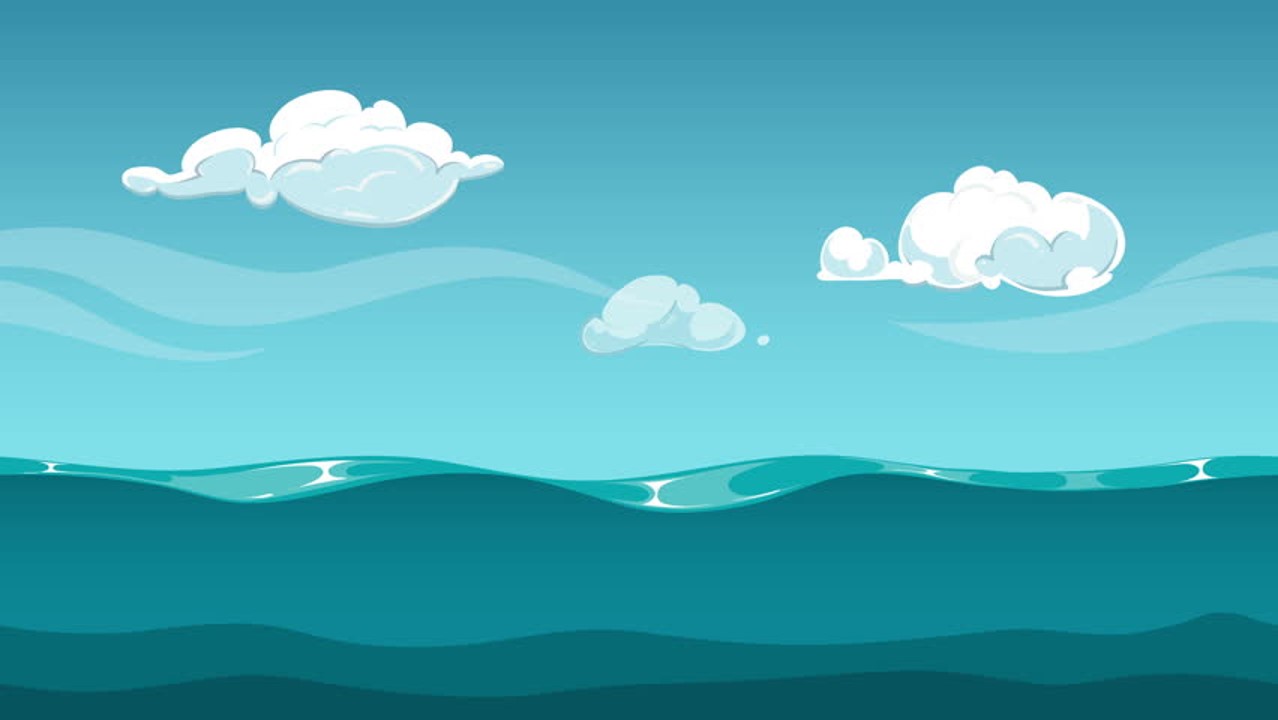 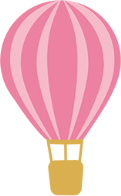 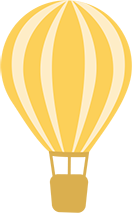 Bài 32: luyện tập chung
(trang 122)
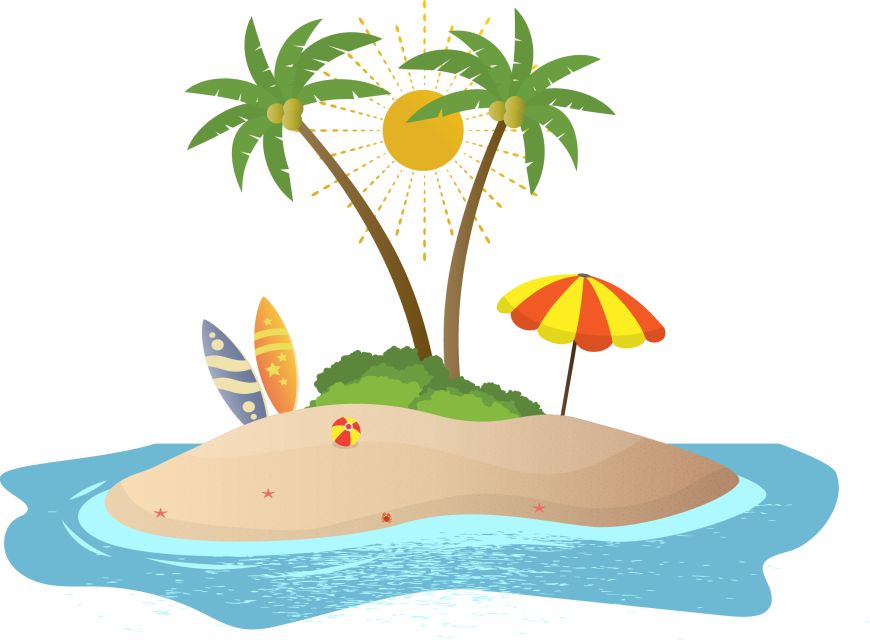 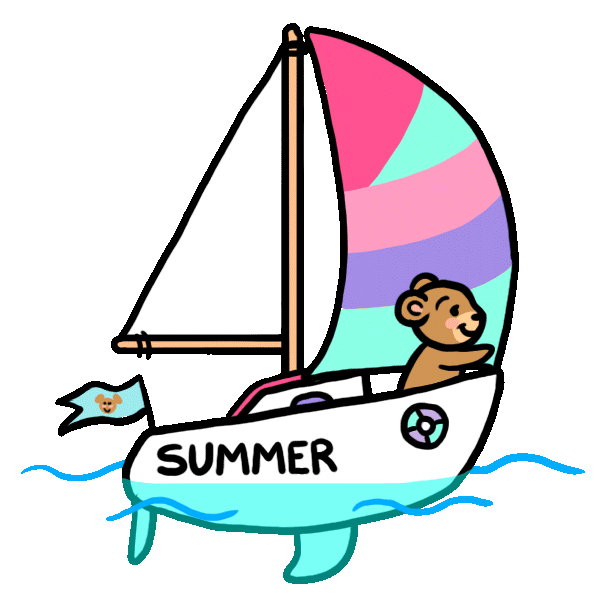 [Speaker Notes: Gv giới thiệu trò chơi Gấu con đi du lịch, mỗi chặng tương ứng với 1 bài tập 
Kết thúc trò chơi => mục tiêu => củng cố]
Yêu cầu cần đạt
Nhận biết được về ngày - tháng, ngày - giờ, giờ - phút.
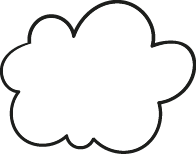 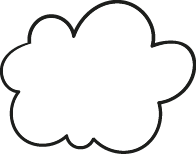 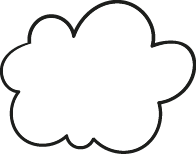 Đọc được giờ đồng hồ trong các trường hợp đã học.
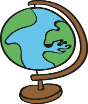 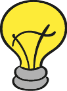 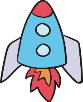 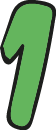 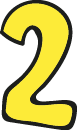 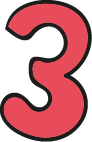 Xem được tờ lịch tháng.
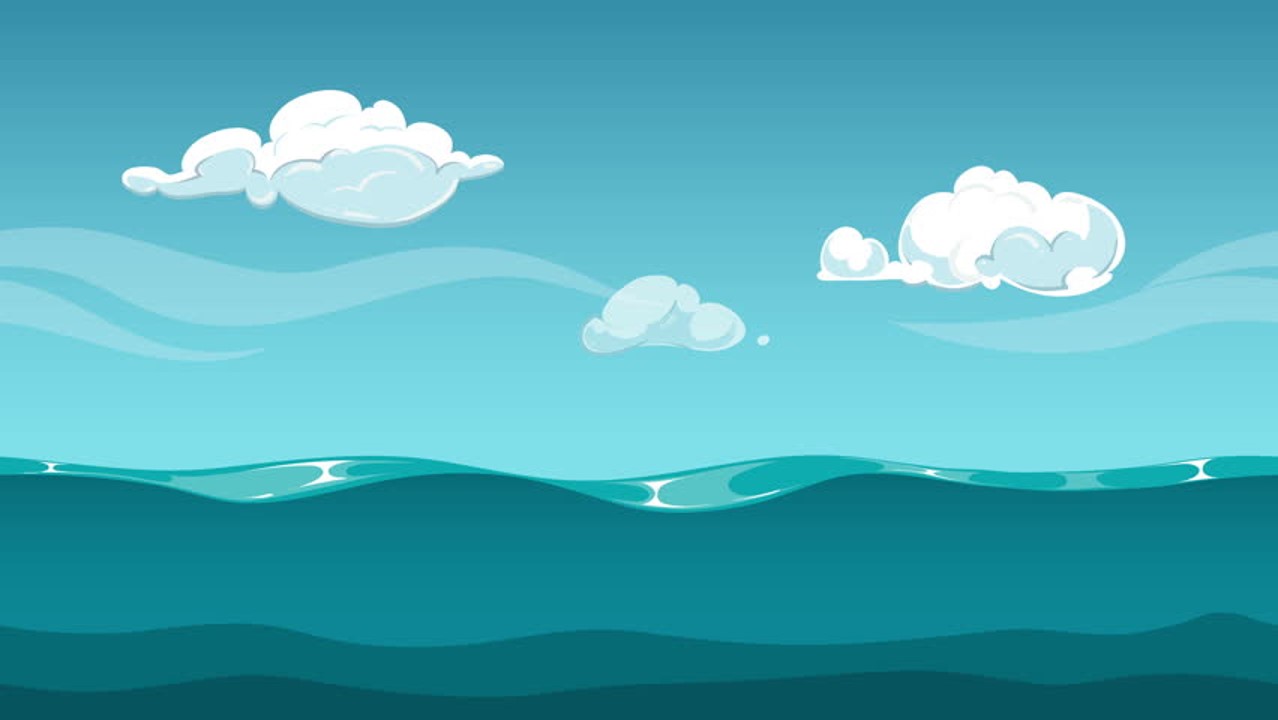 Gấu con du lịch
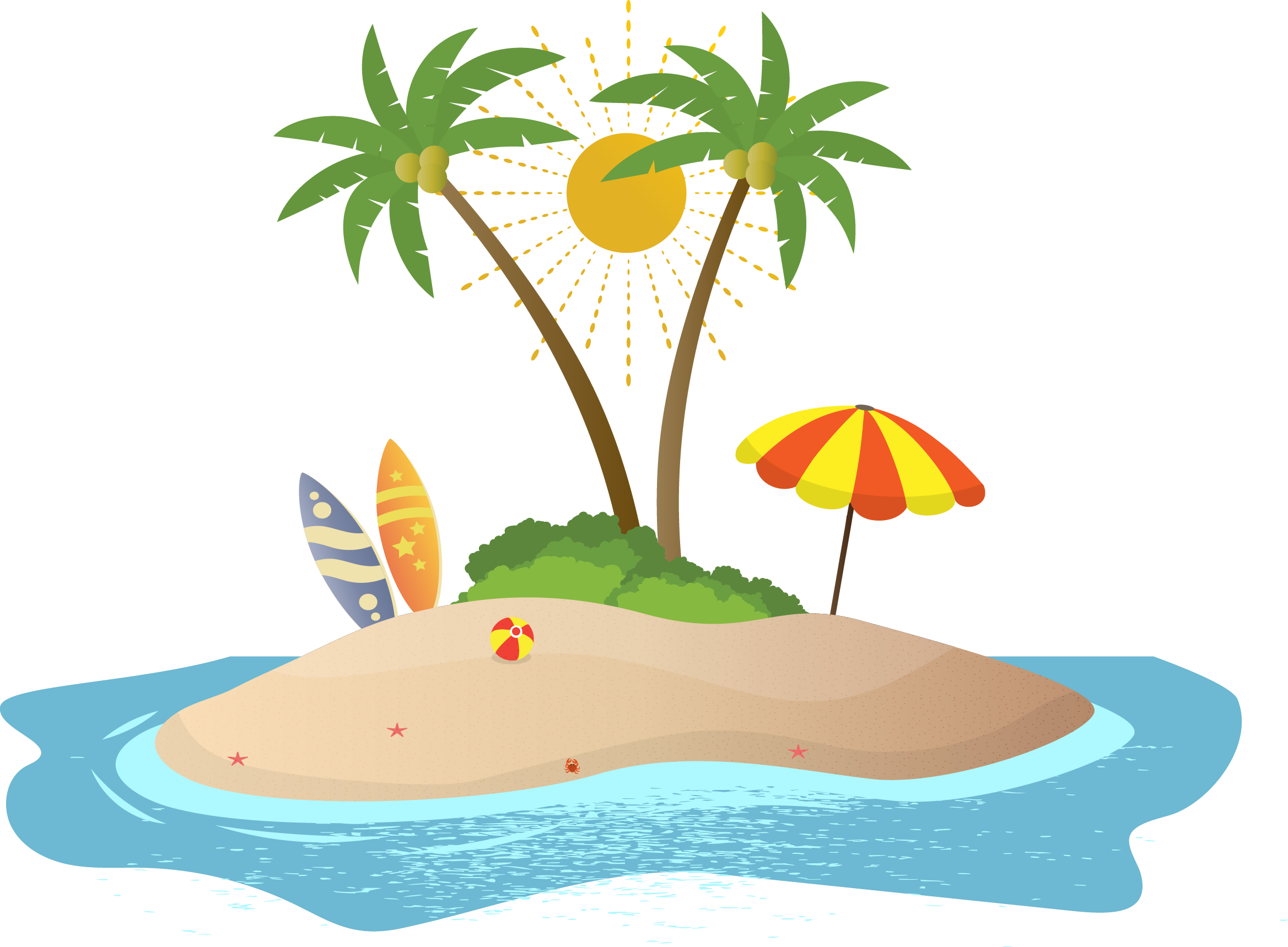 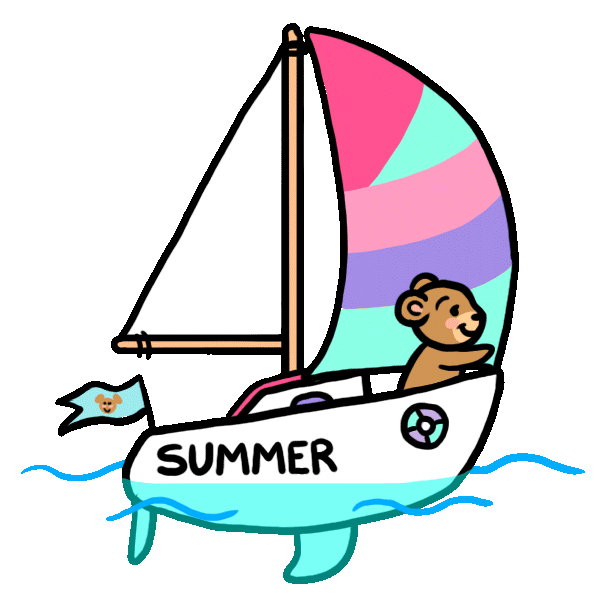 [Speaker Notes: Gv giới thiệu trò chơi Gấu con đi du lịch, mỗi chặng tương ứng với 1 bài tập 
Kết thúc trò chơi => mục tiêu => củng cố]
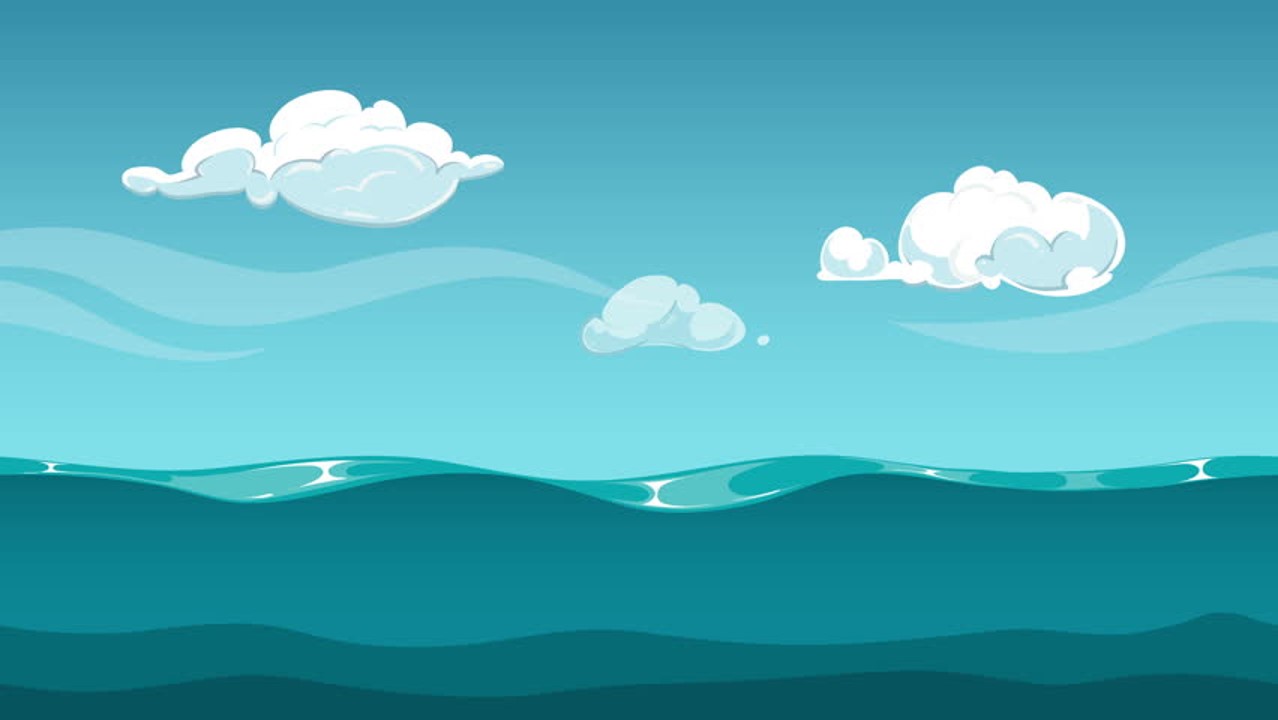 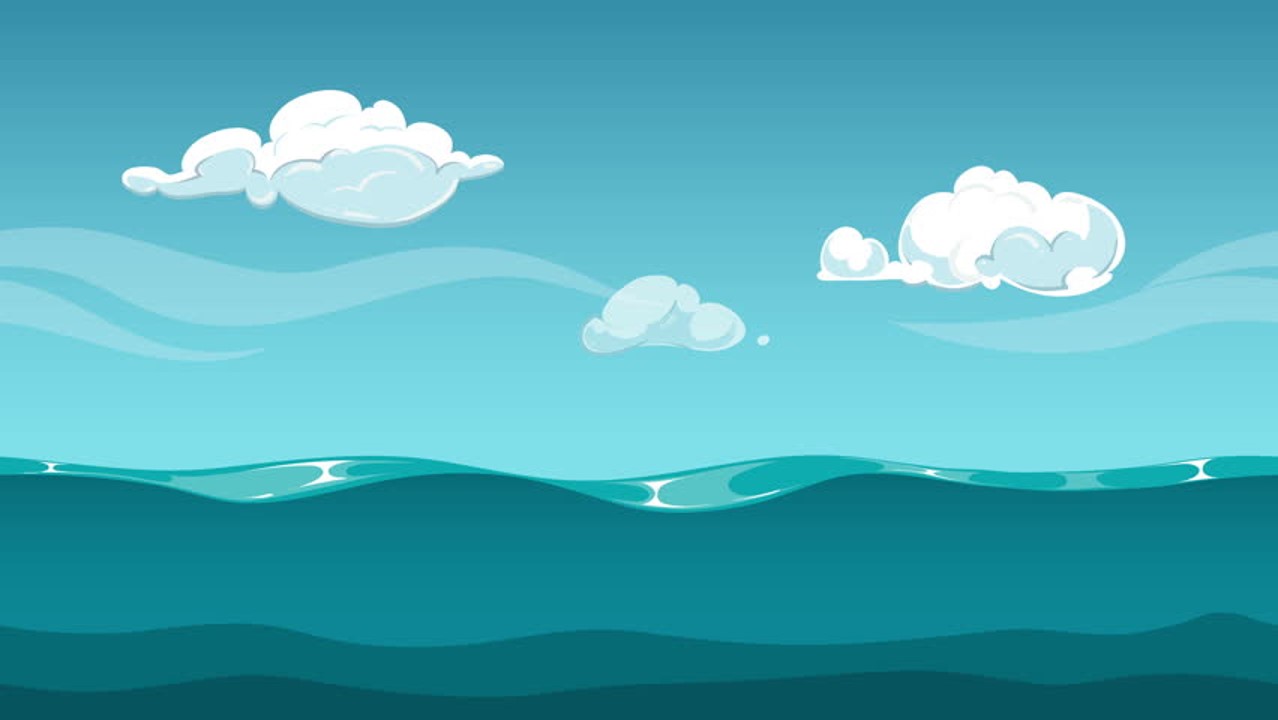 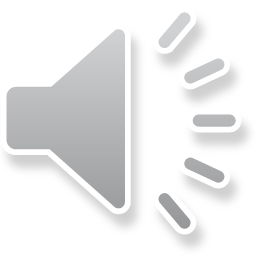 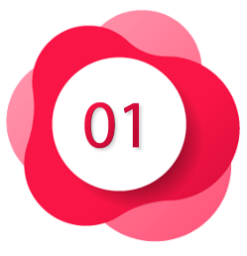 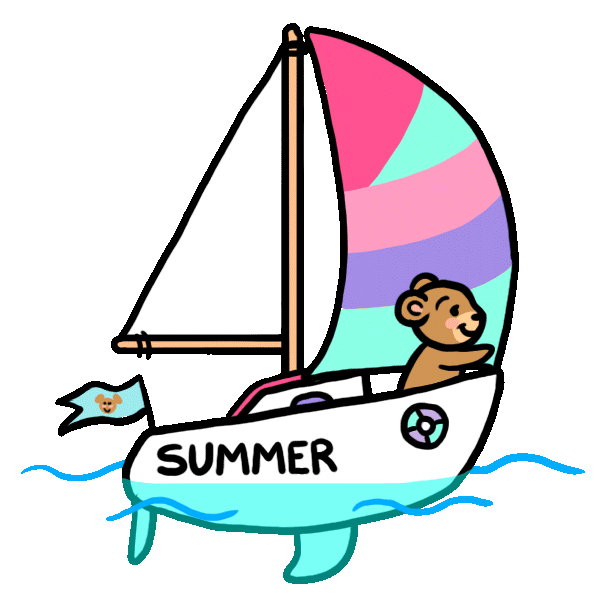 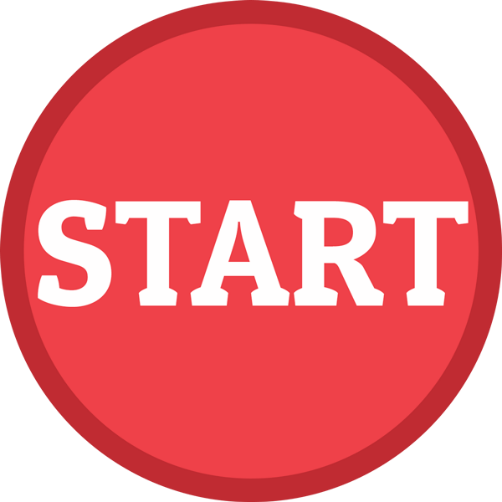 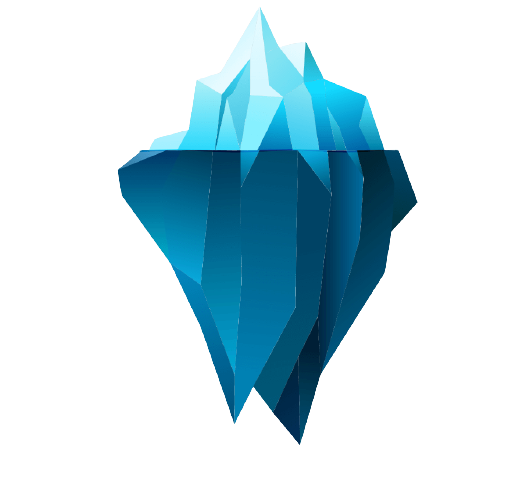 [Speaker Notes: GV kích chuột vào ô Strat để bắt đầu
GV kích chuột vào bông hoa số 1 để vào bài 1.]
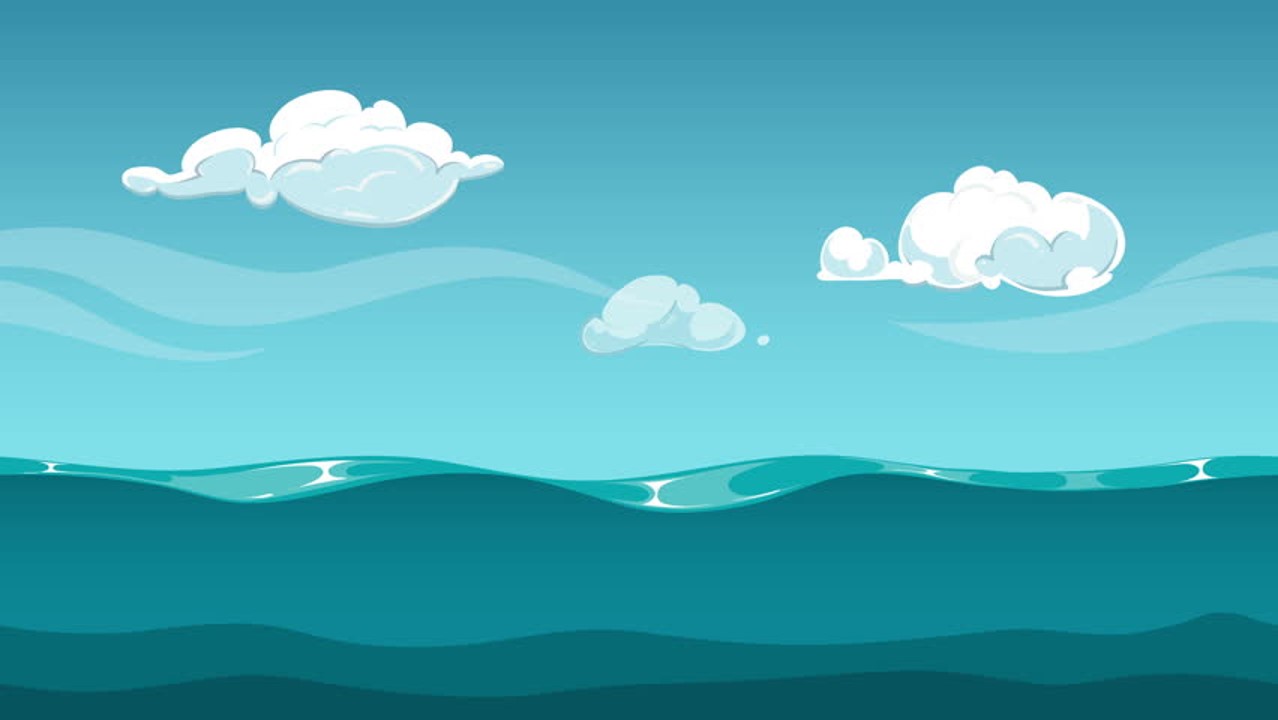 1
Xem hình vẽ rồi chọn câu trả lời đúng.
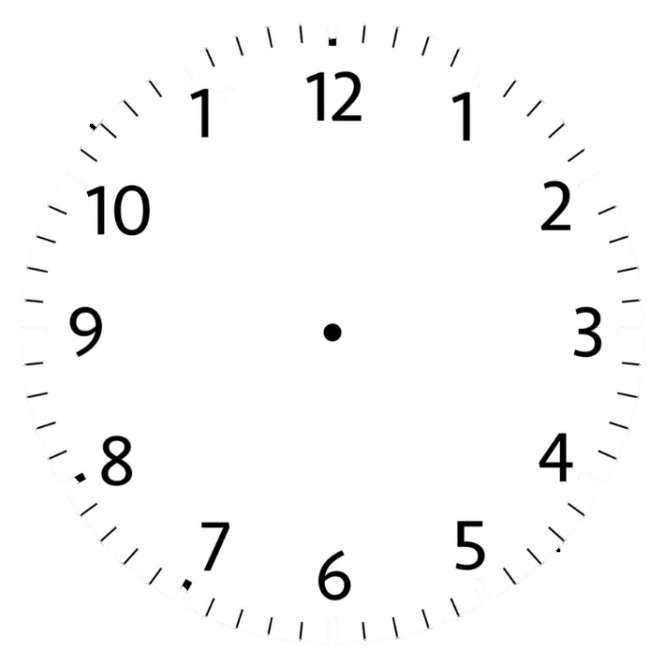 Trong đồng hồ bên, khi kim dài chạy qua số 4, số 5, đến số 6 thì lúc này đồng hồ chỉ:
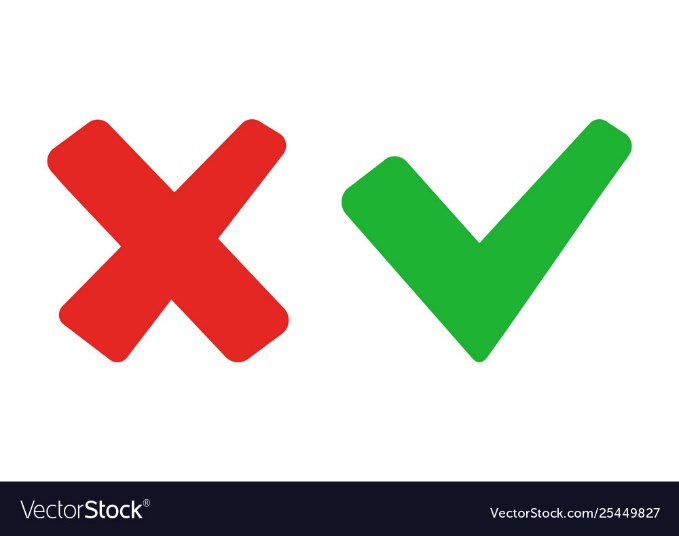 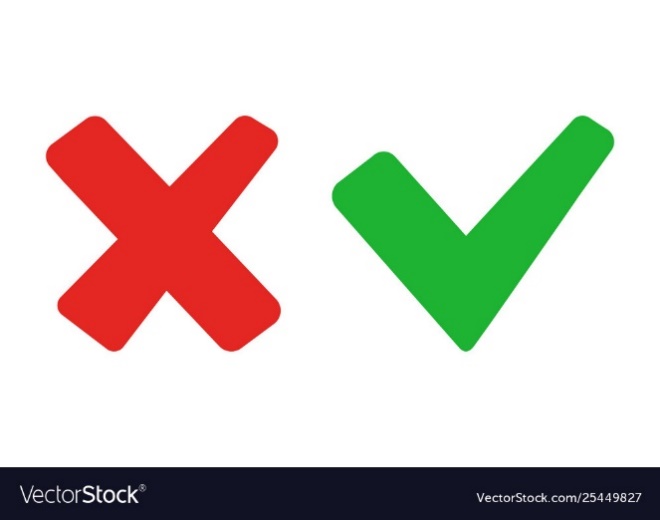 B. 4 giờ 15 phút.
A. 3 giờ 30 phút.
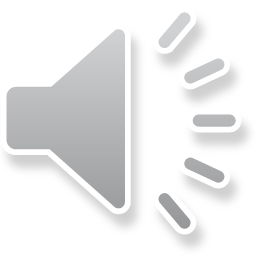 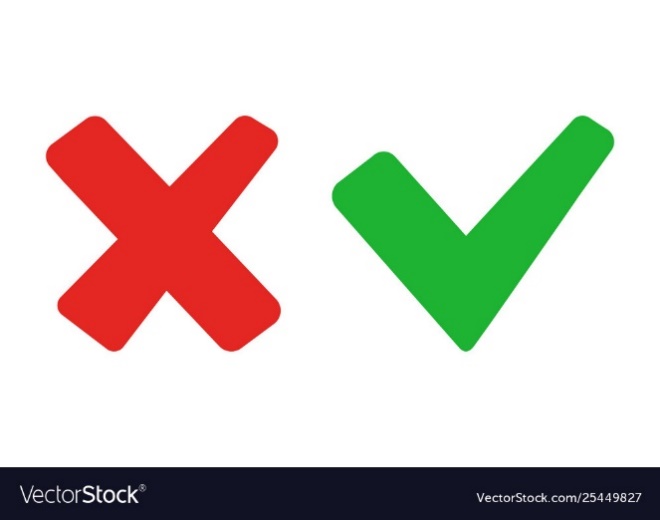 C. 4 giờ 30 phút
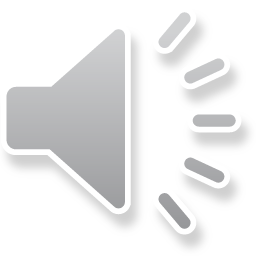 [Speaker Notes: GV kích chuột thêm 1 lần để chạy hiệu ứng đồng hồ.
GV kích vào từng đáp án để hiện Đ/S
GV chuyển slide để đến với câu hỏi mở rộng]
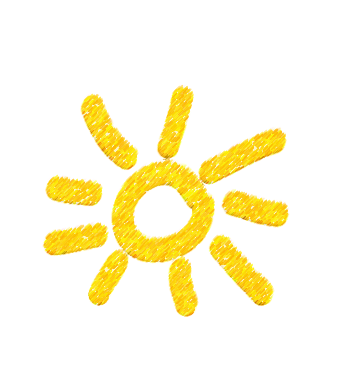 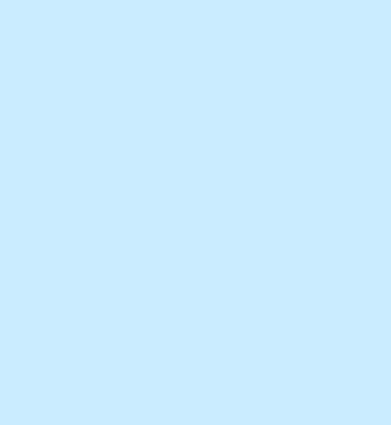 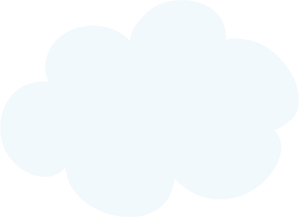 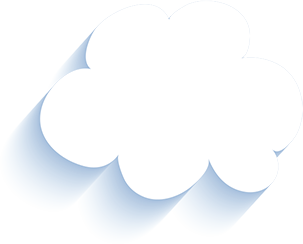 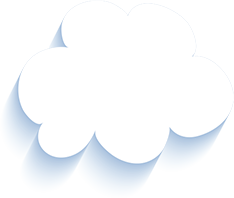 Câu hỏi MỞ RỘNG
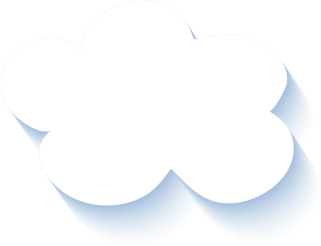 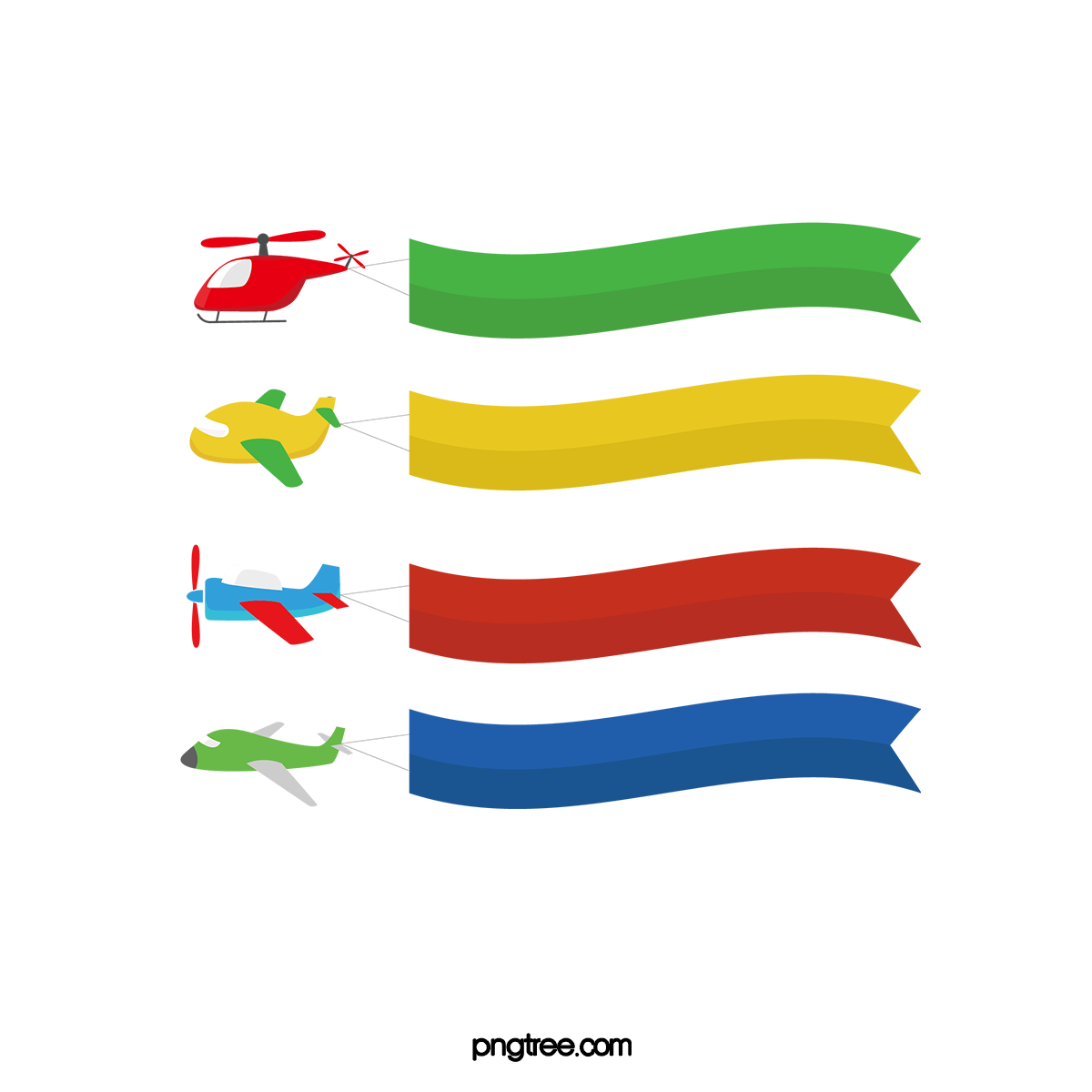 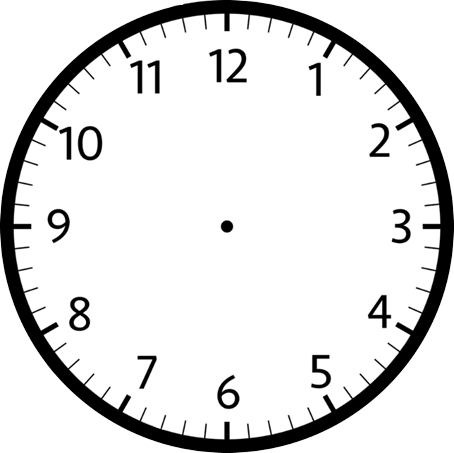 Khi kim dài chạy đến số  12 thì kim ngắn chỉ số mấy? Lúc đó là mấy giờ?
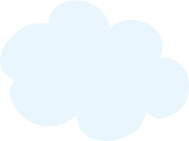 - Kim ngắn chỉ số 4.
- Đồng hồ chỉ 4 giờ.
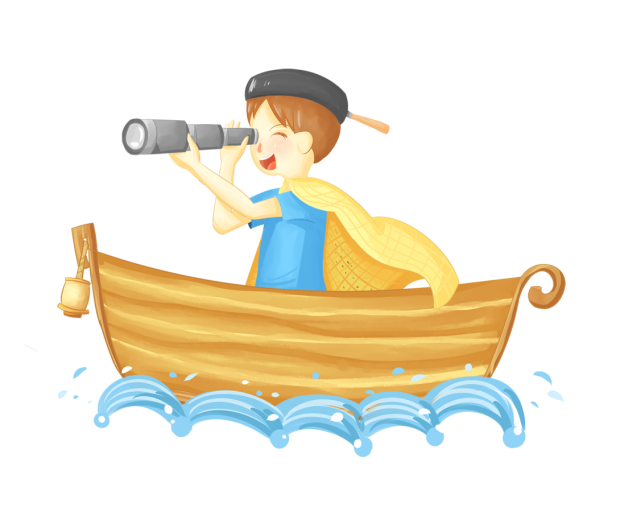 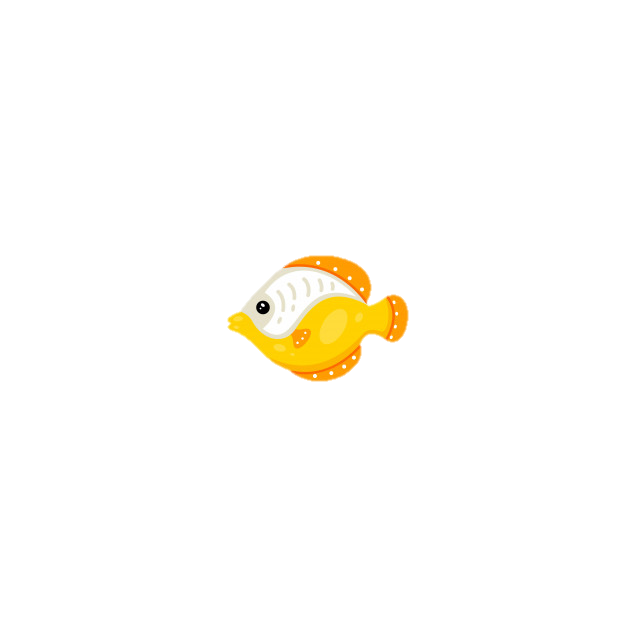 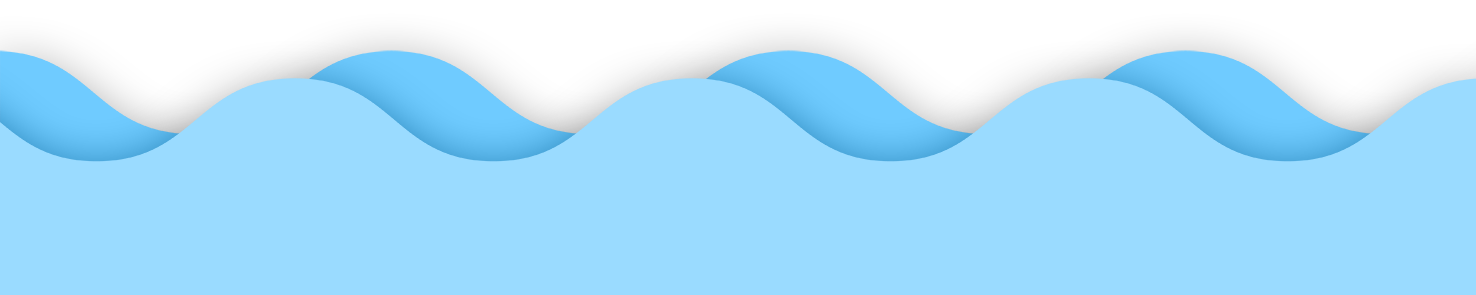 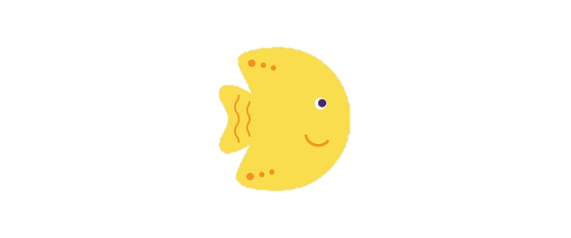 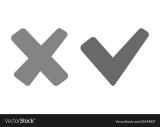 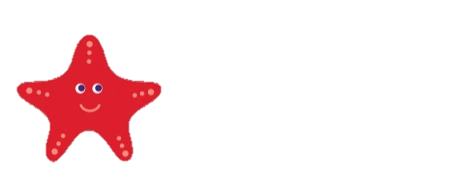 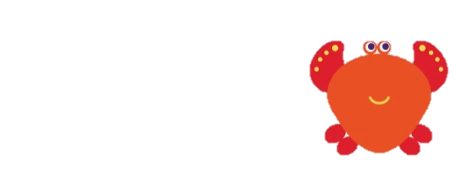 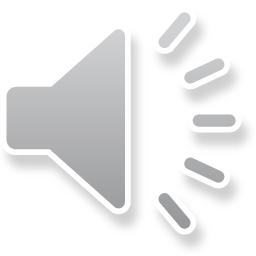 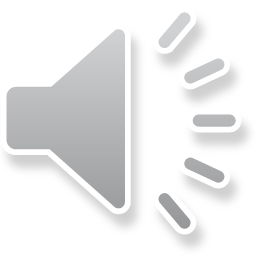 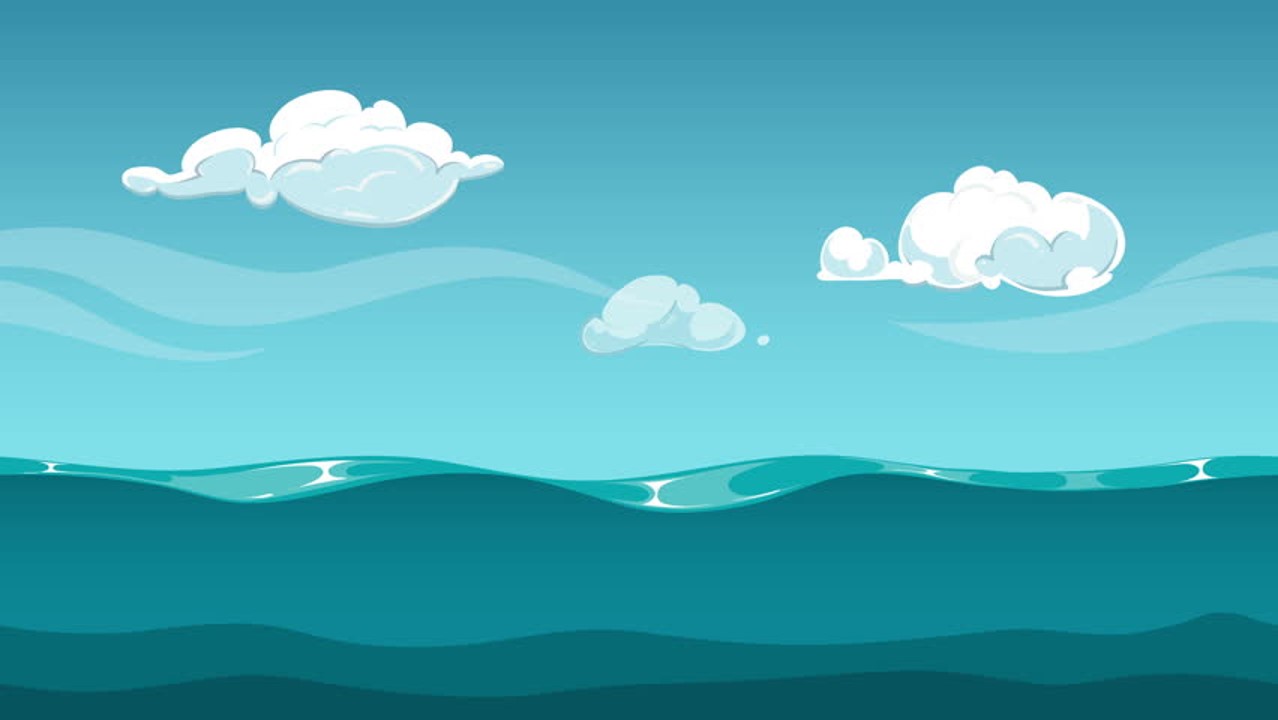 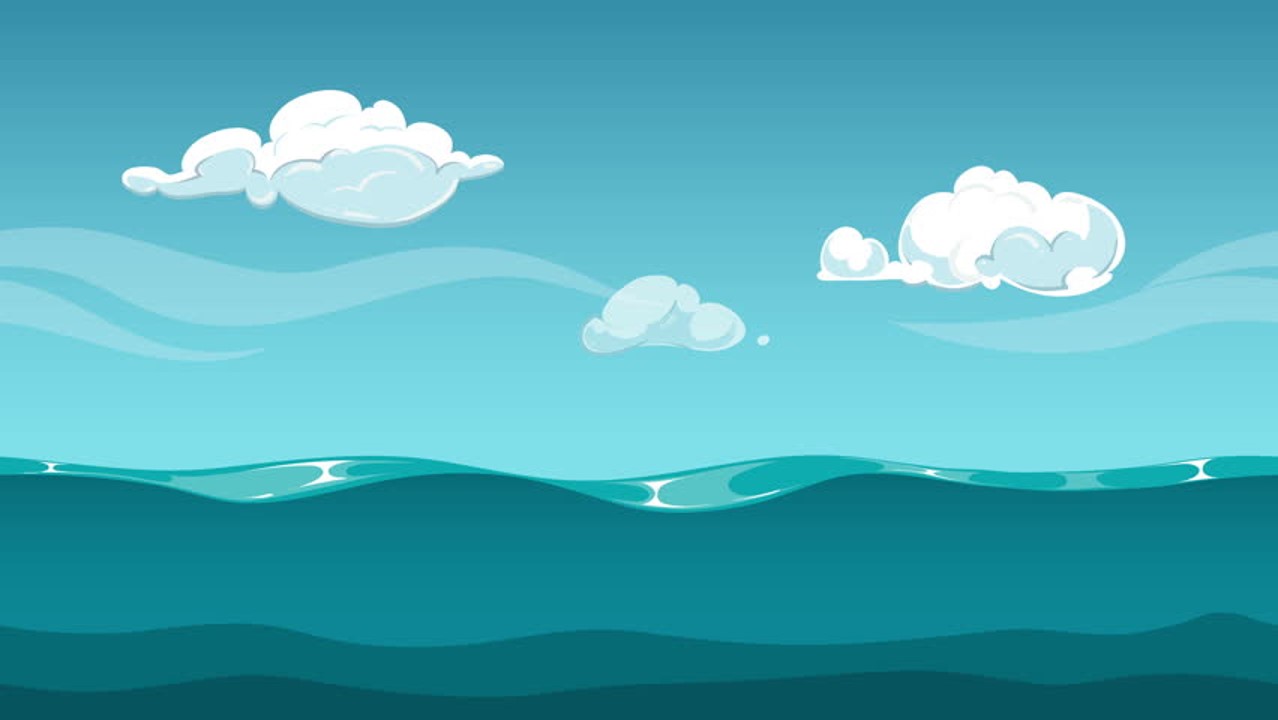 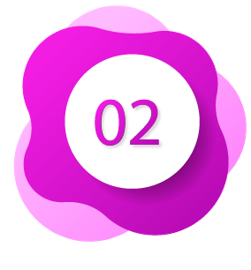 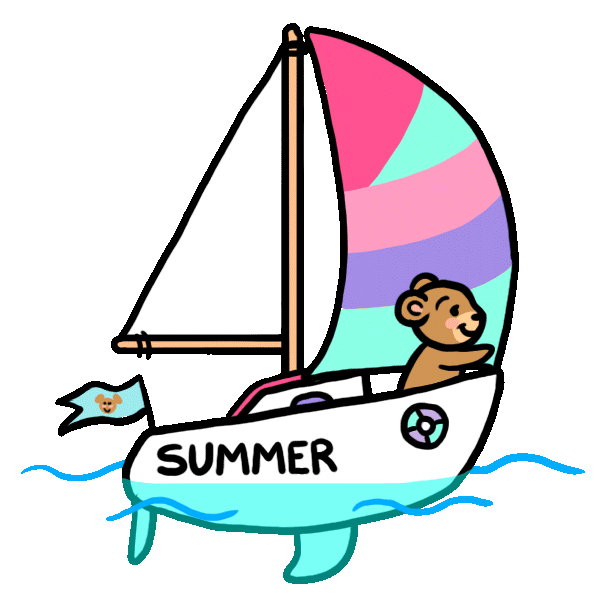 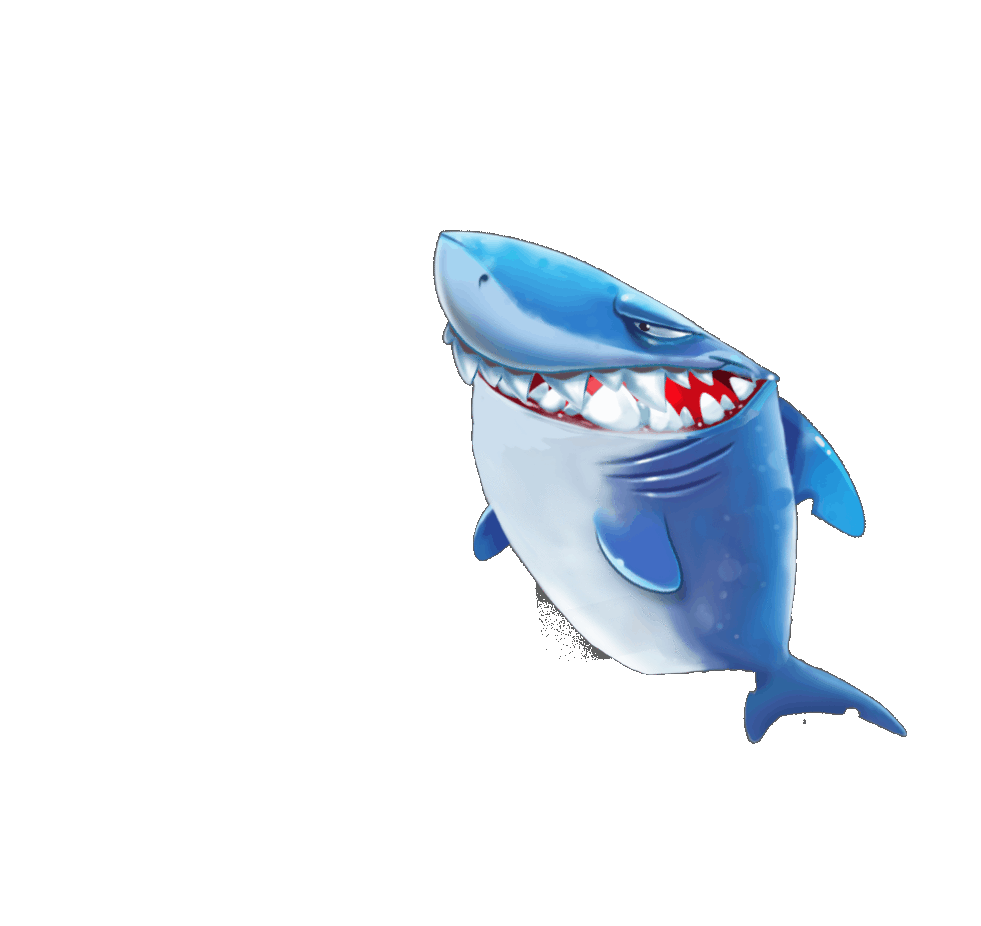 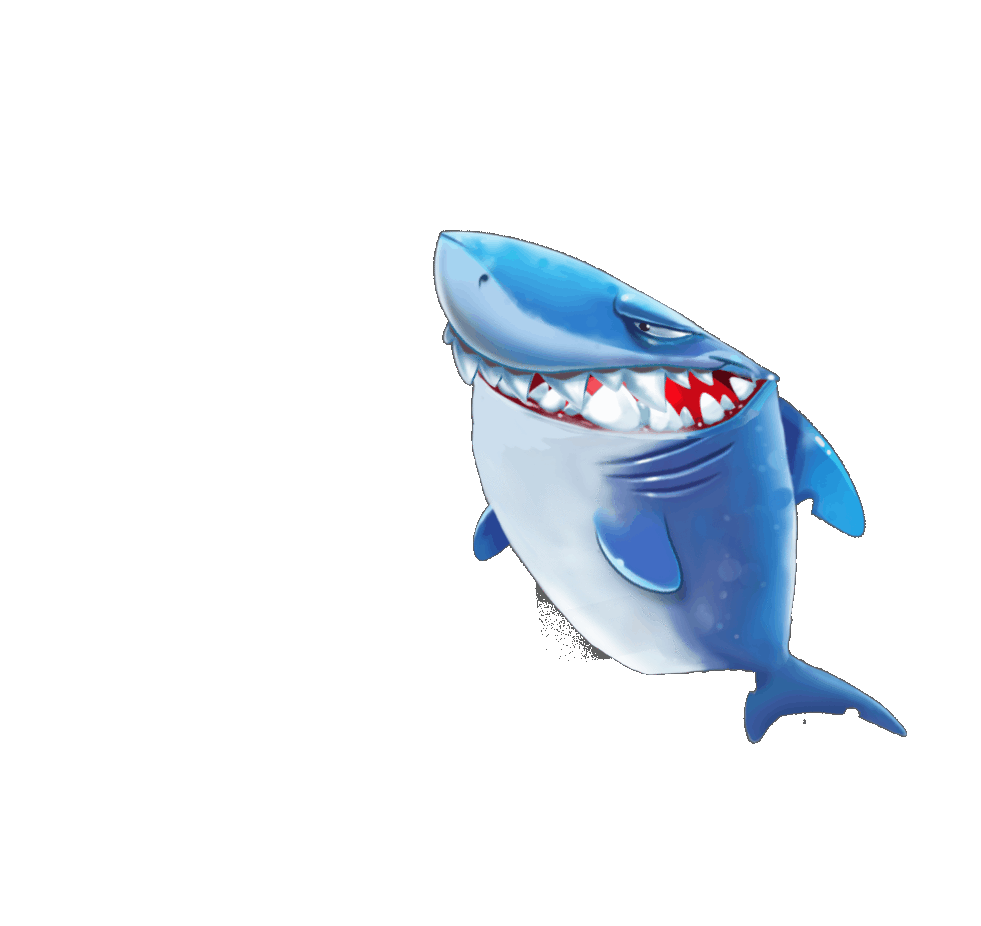 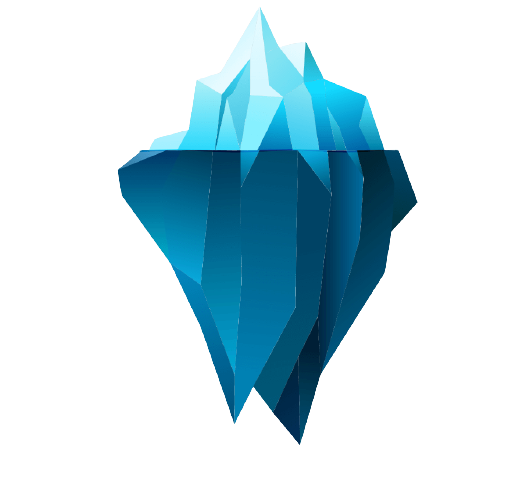 2
Xem tờ lịch và các ảnh chụp của Rô-bốt rồi trả lời câu hỏi (theo mẫu).
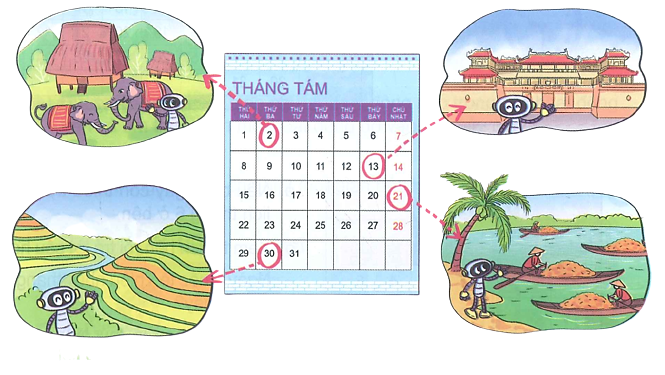 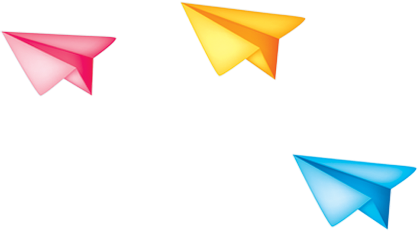 HUẾ
TÂY NGUYÊN
CHỢ NỔI NĂM CĂN
MÙ CANG CHẢI
Mẫu: Rô-bốt ghé thăm Tây Nguyên vào ngày 2 tháng 8.
- Rô-bốt ghé thăm Huế vào ngày nào?
- Rô-bốt ghé thăm chợ nổi Năm Căn vào ngày nào?
- Rô- bốt ghé thăm Mù Cang Chải vào ngày nào?
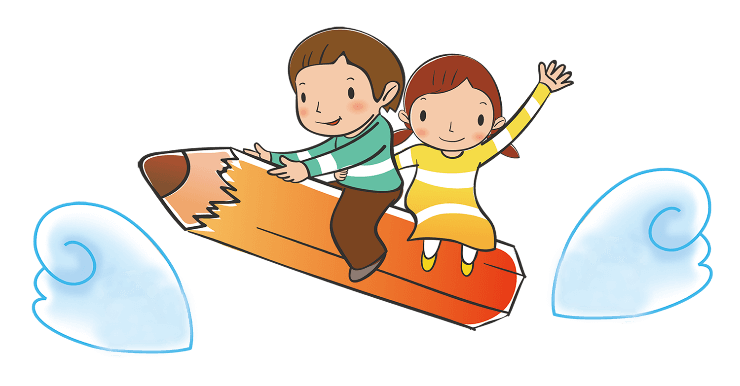 - Rô-bốt ghé thăm Mù Cang Chải vào ngày 30 tháng 8.
- Rô-bốt ghé thăm Huế vào ngày 13 tháng 8.
- Rô-bốt ghé thăm chợ nổi Năm Căn vào ngày 21 tháng 8.
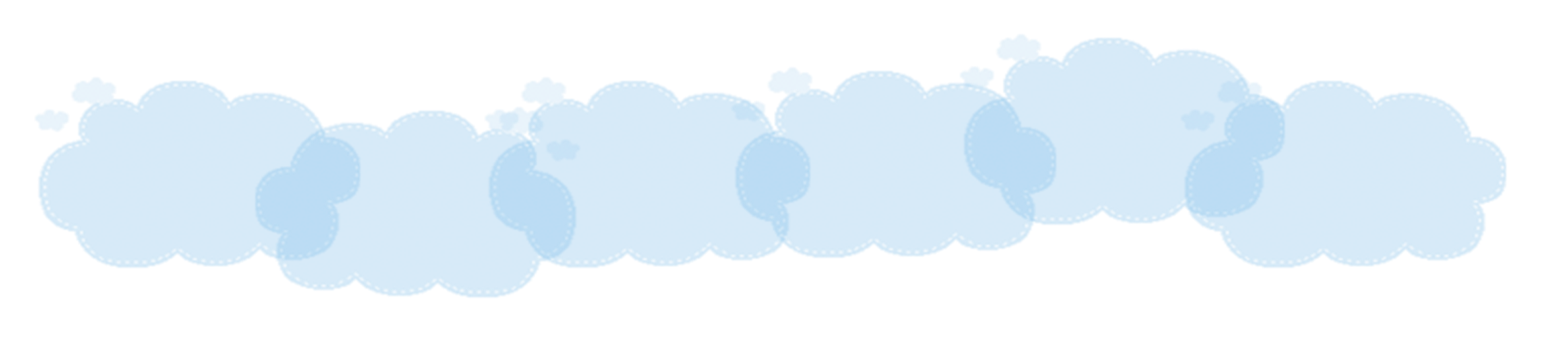 [Speaker Notes: GV kích chuột để trả lời từng câu hỏi.]
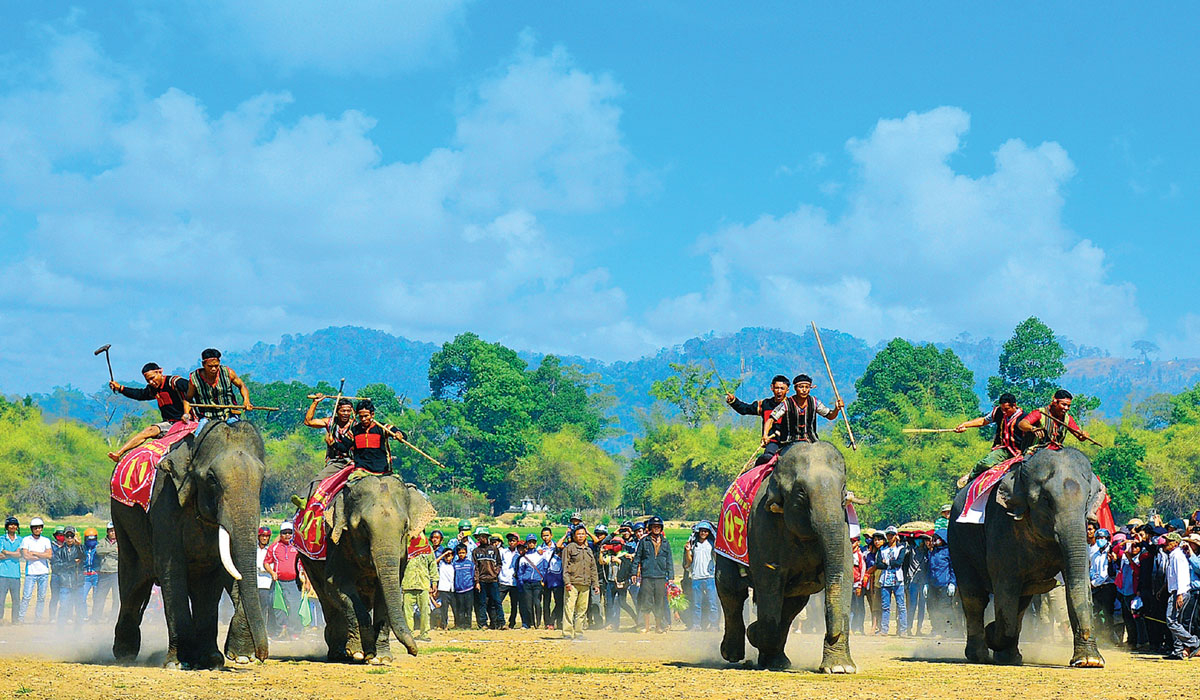 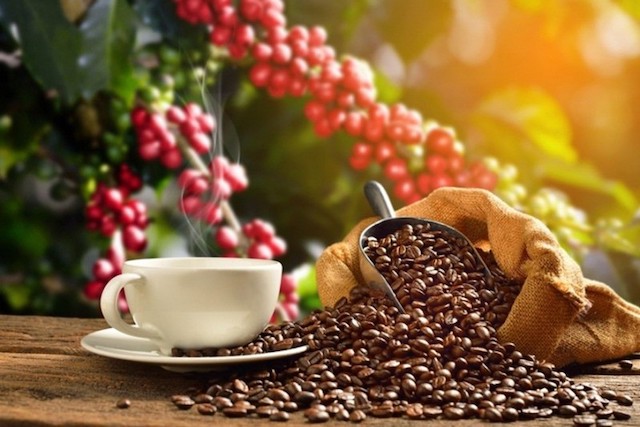 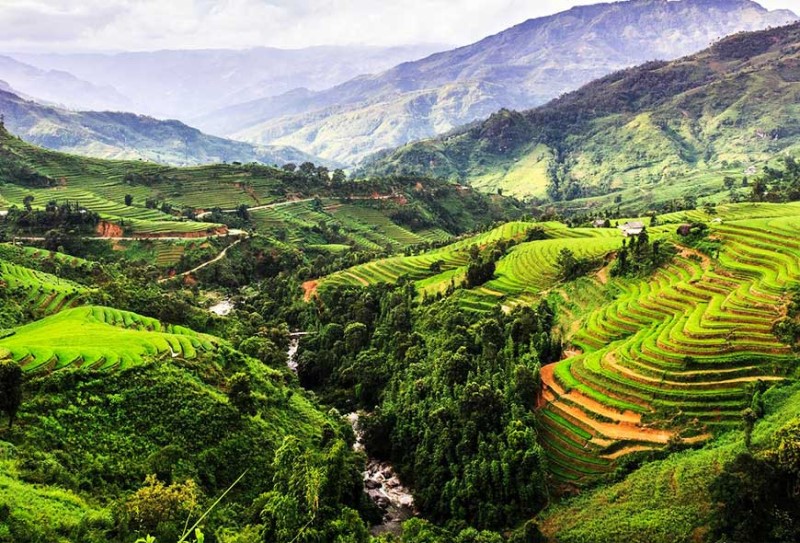 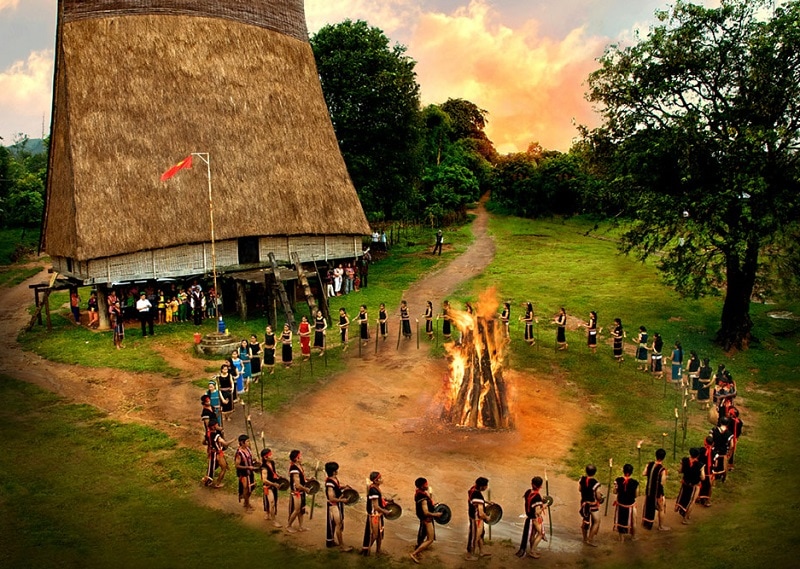 Cà phê – Tây Nguyên
Lễ hội đua voi – Tây Nguyên
Thiên nhiên Tây Nguyên
Lễ hội Cồng Chiêng – Tây Nguyên
[Speaker Notes: GV giới thiệu một số nét đẹp ở Tây Nguyên, Huế, Mù Cang Chải, chợ nổi Năm Căn]
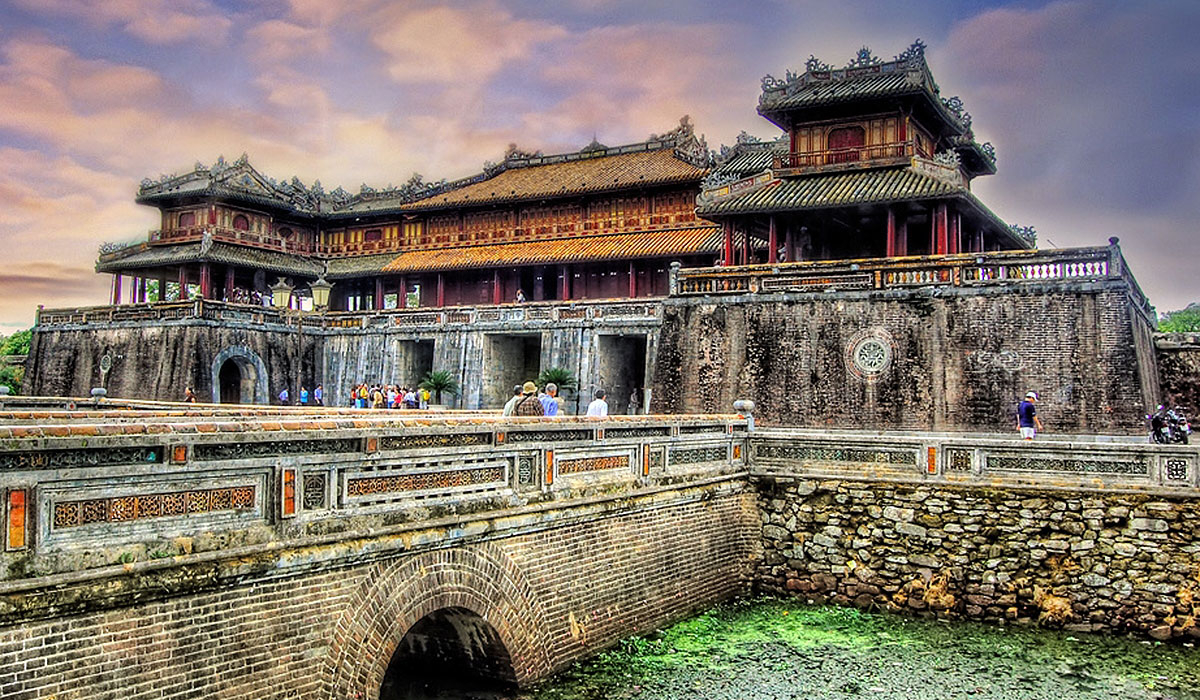 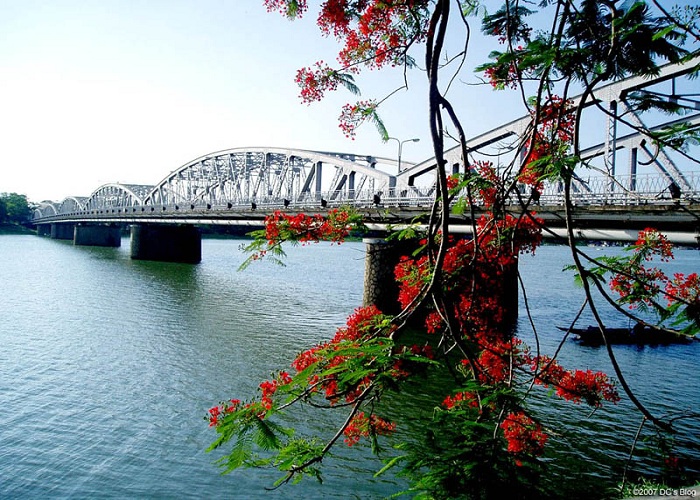 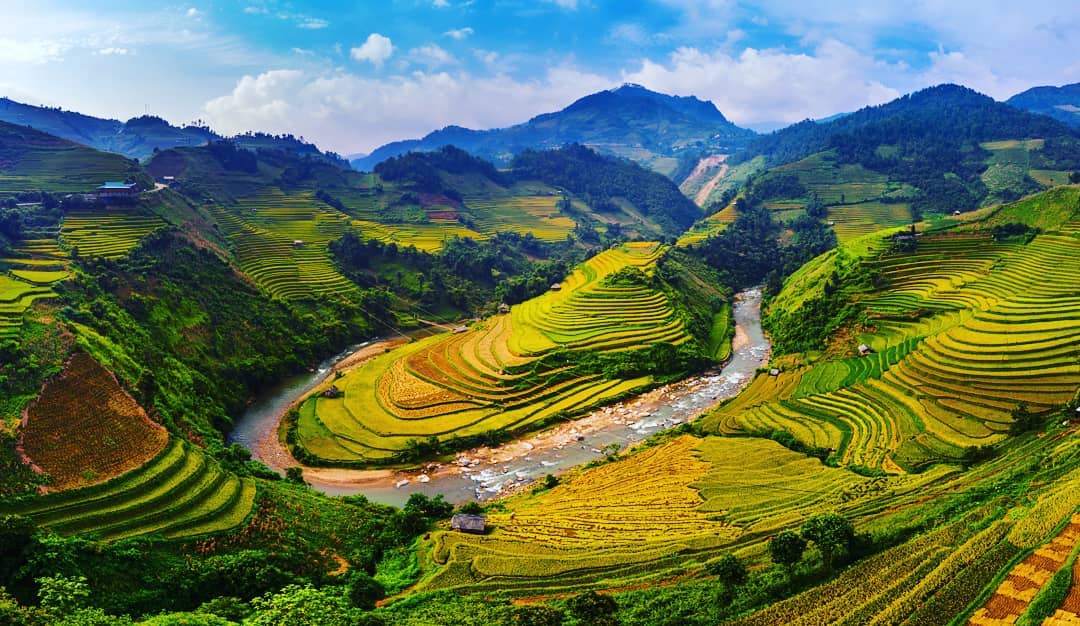 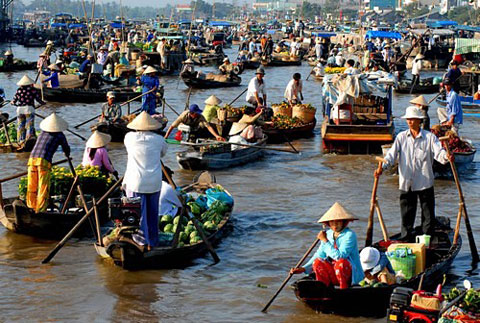 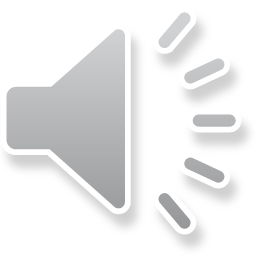 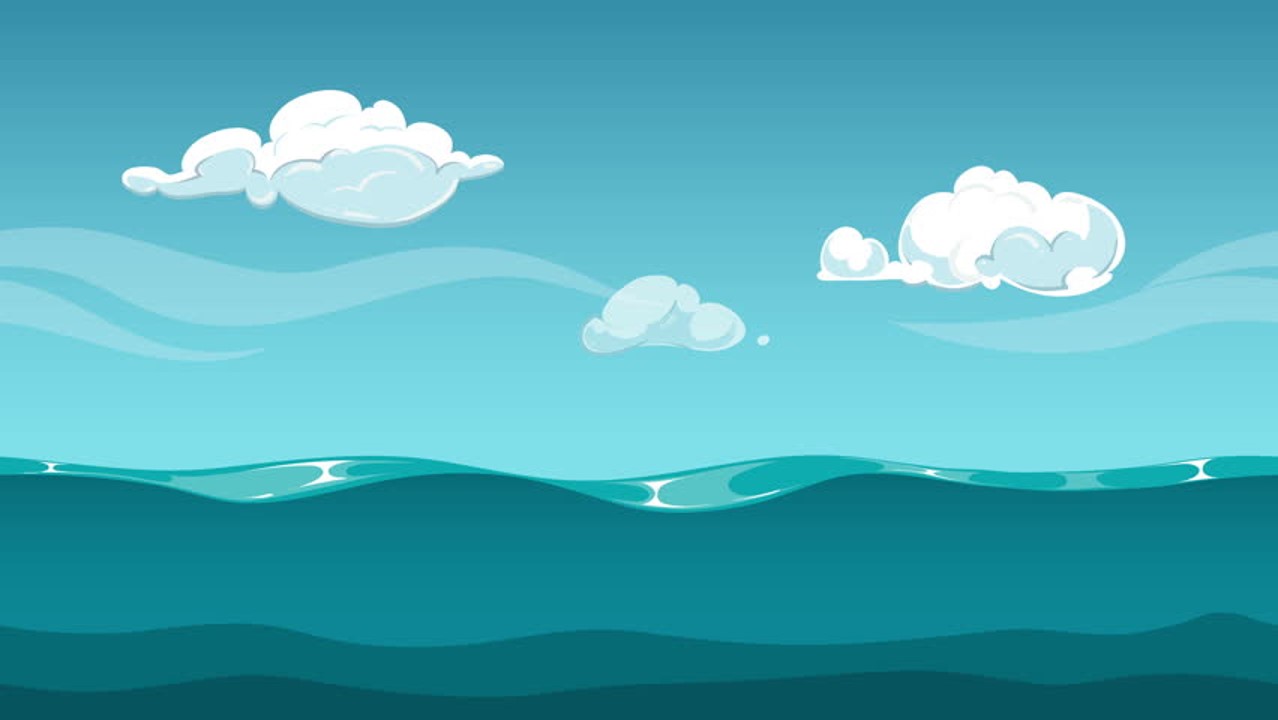 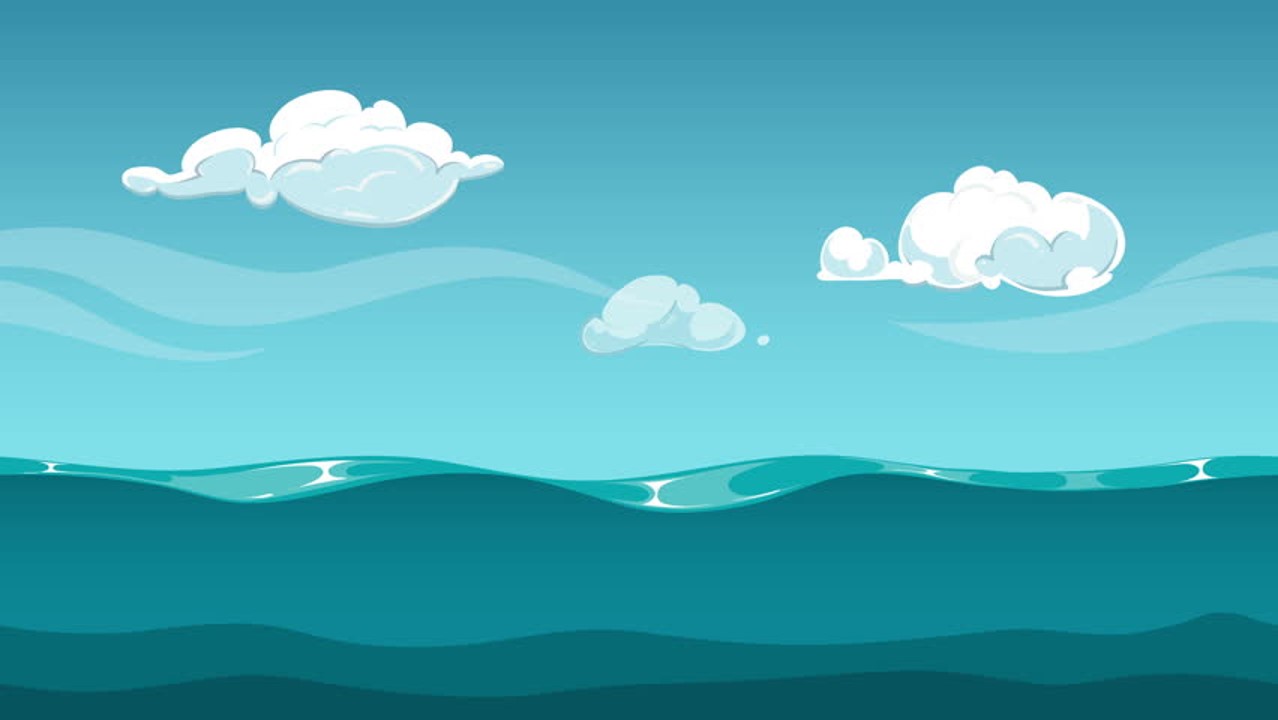 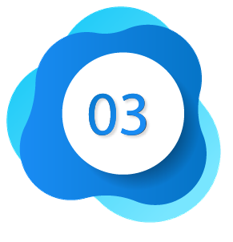 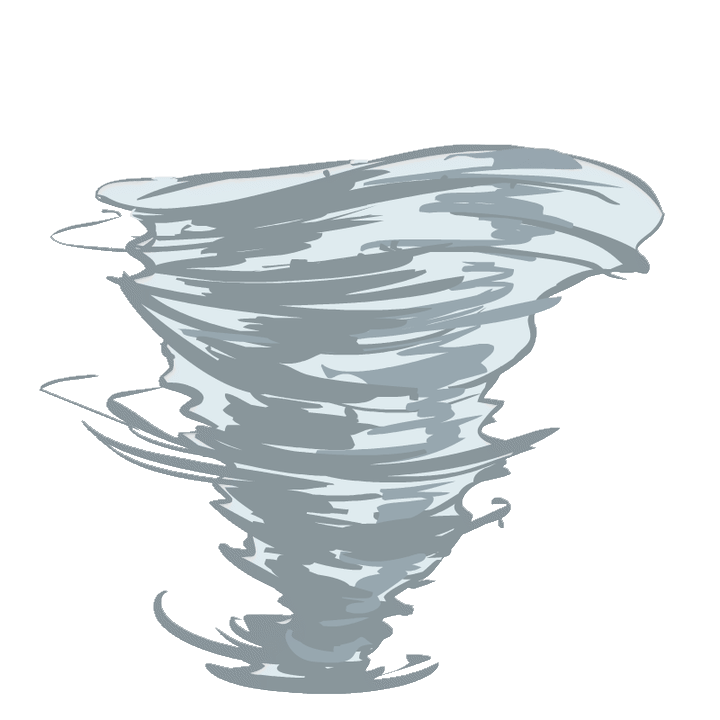 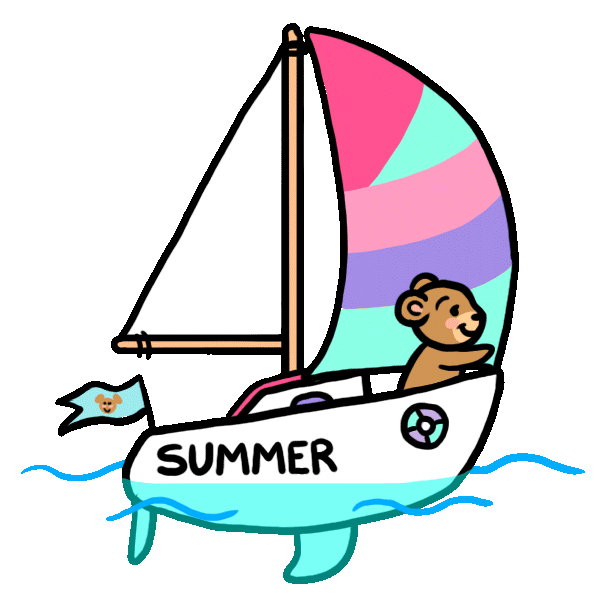 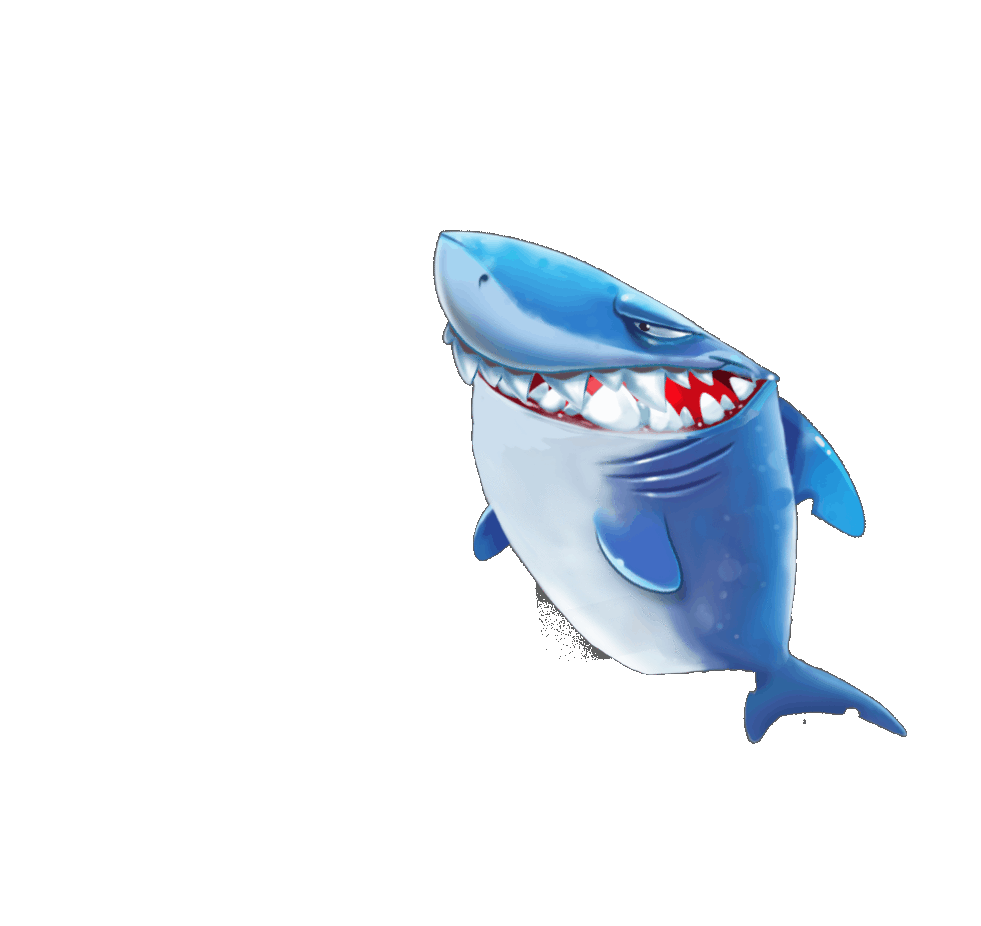 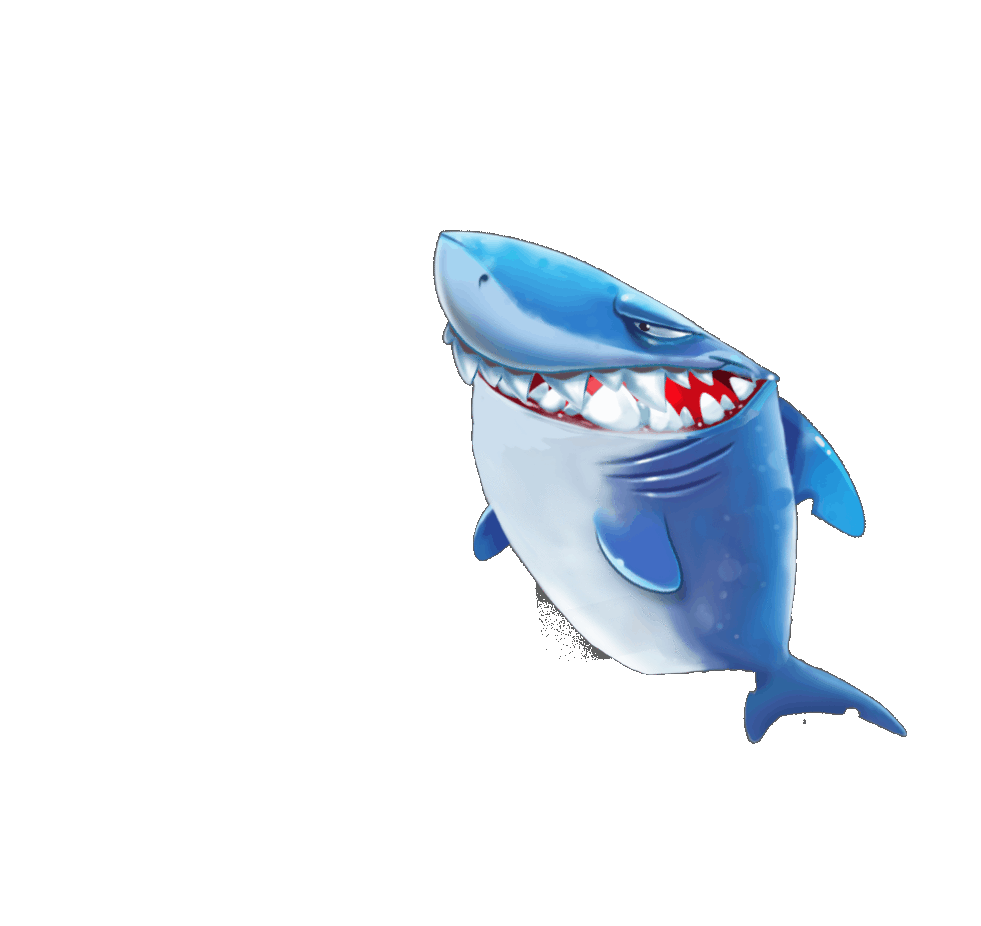 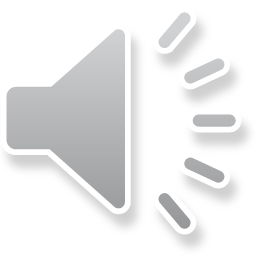 Cho biết thời gian đến thăm Bảo tàng Lịch sử Quân sự Việt Nam của mỗi bạn như sau:
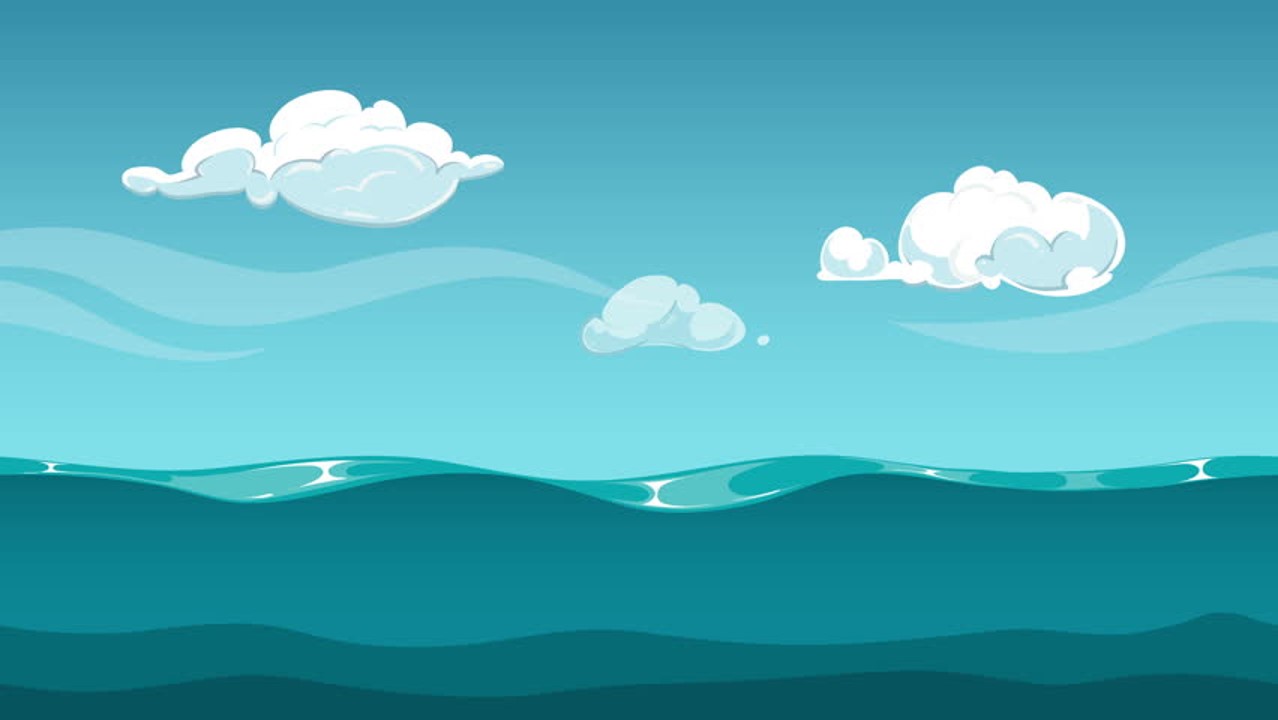 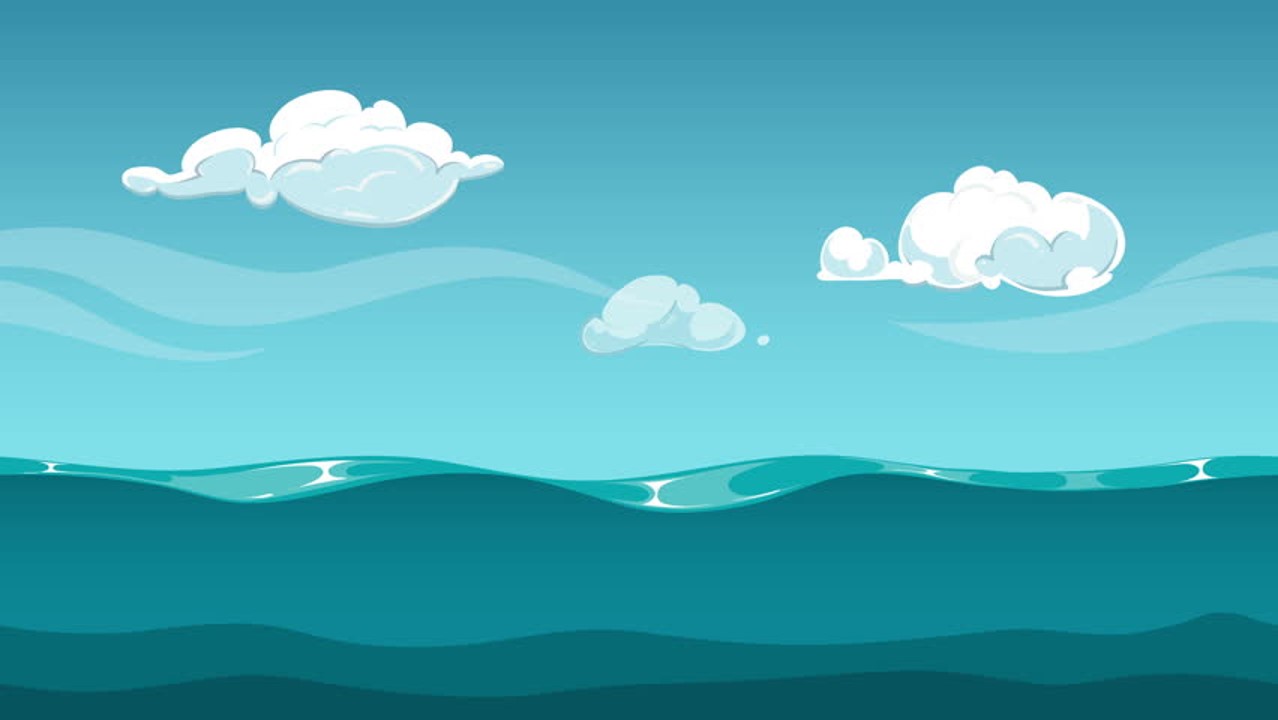 3
Bảo tàng mở cửa từ 8 giờ đến 16 giờ 30 phút. 
Hỏi những bạn nào được vào thăm bảo tàng?
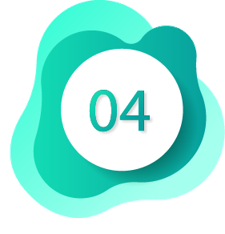 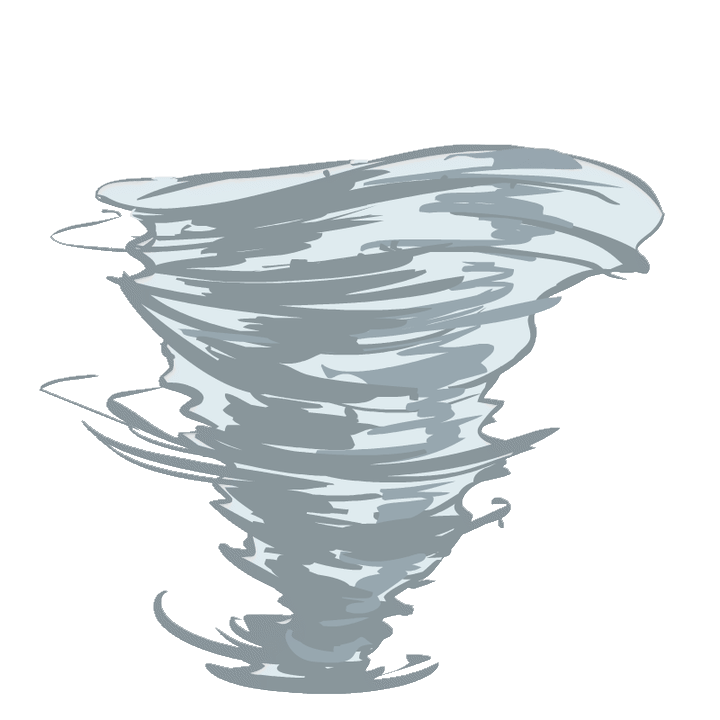 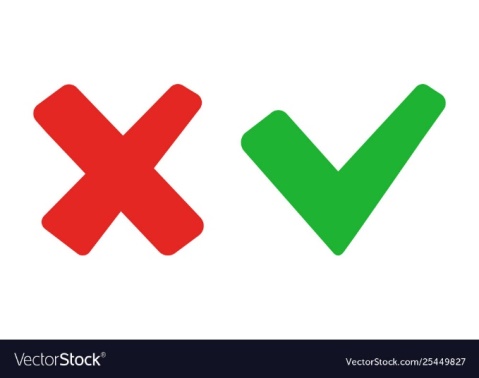 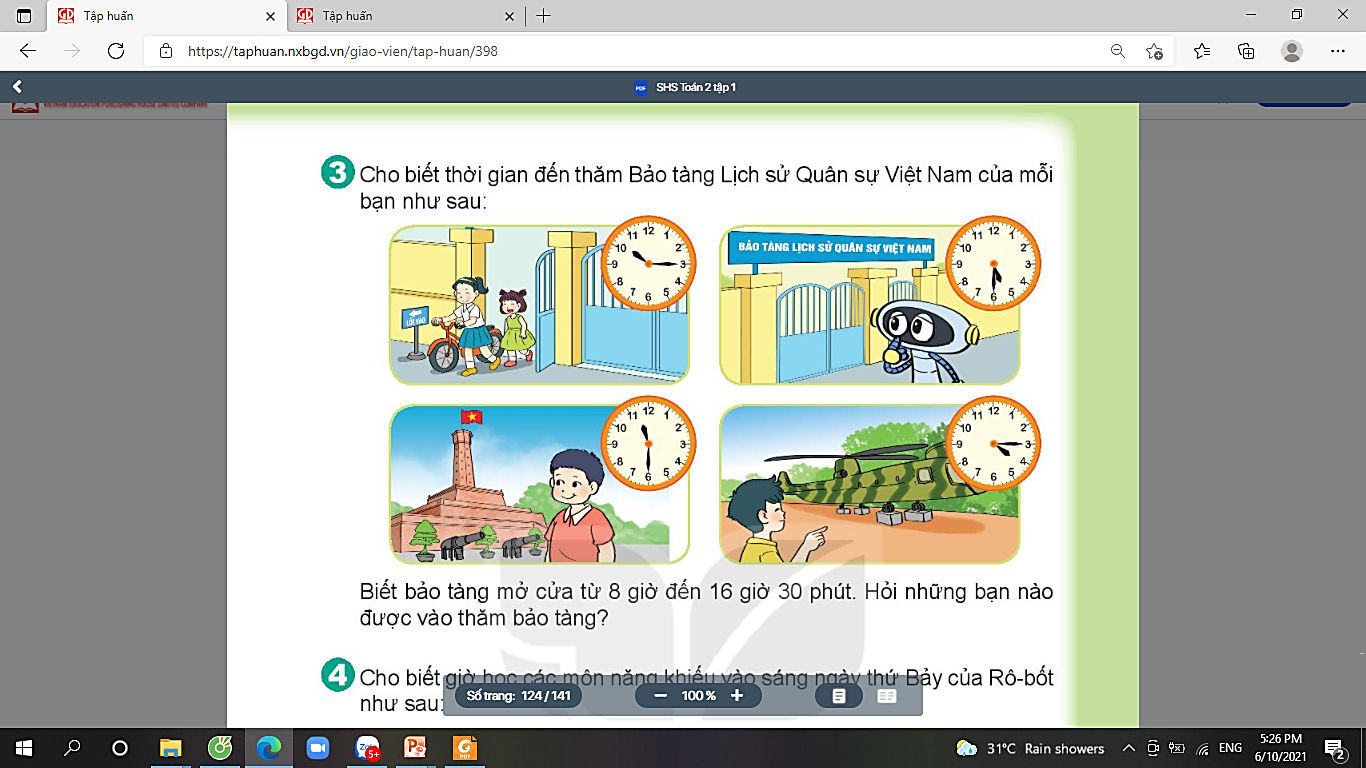 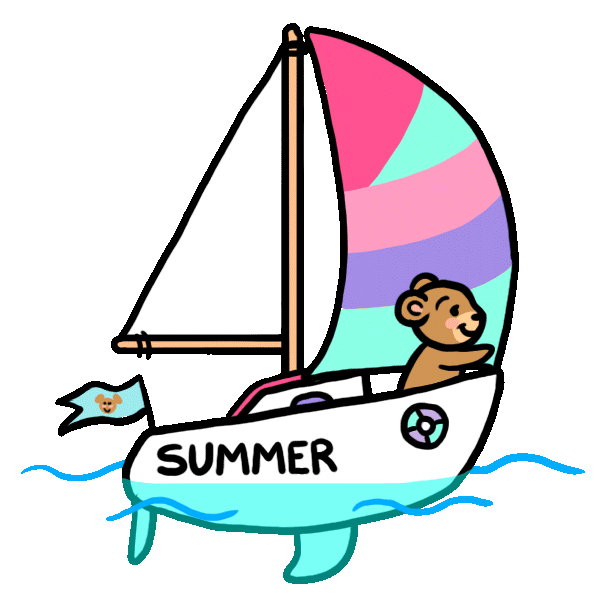 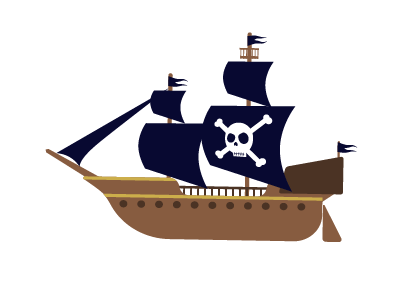 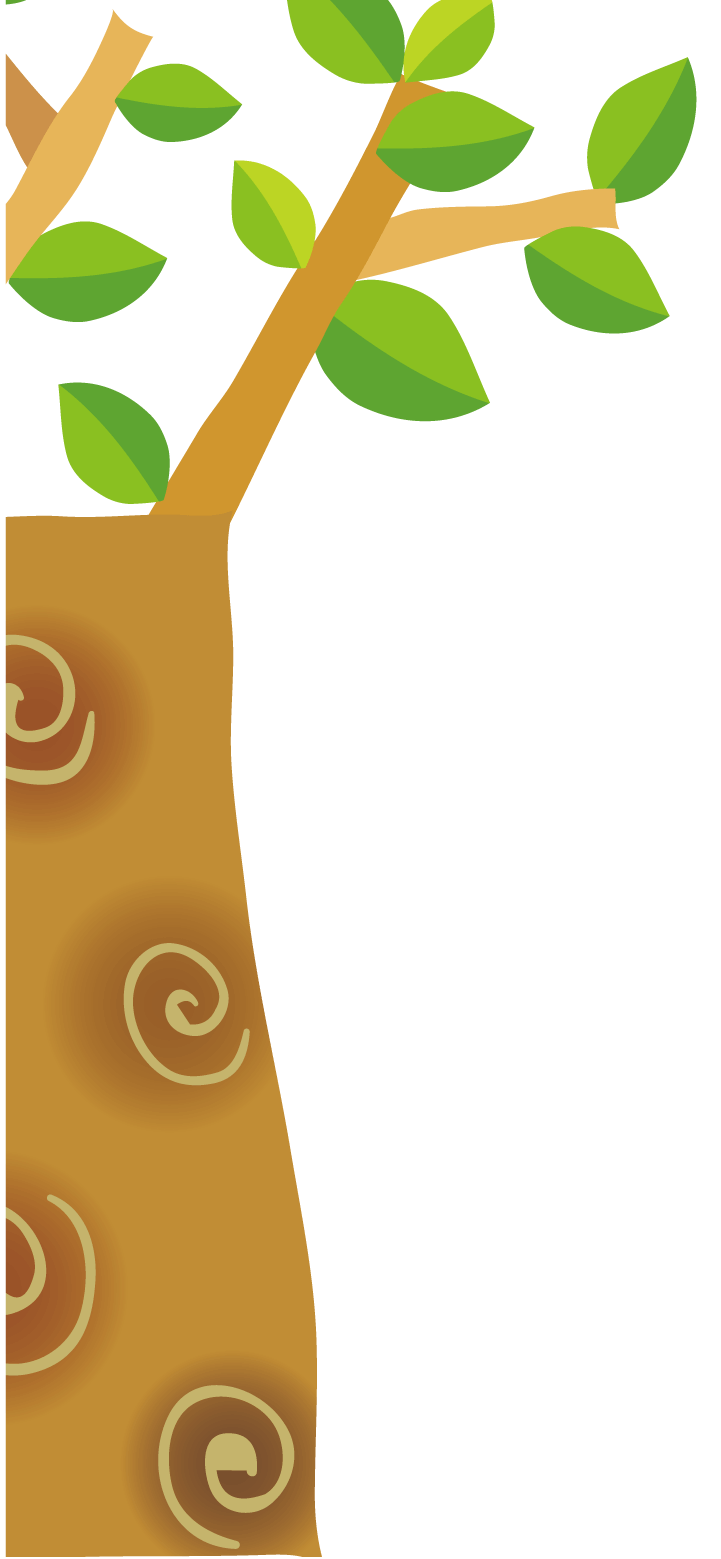 10 giờ 15 phút
17 giờ 30 phút
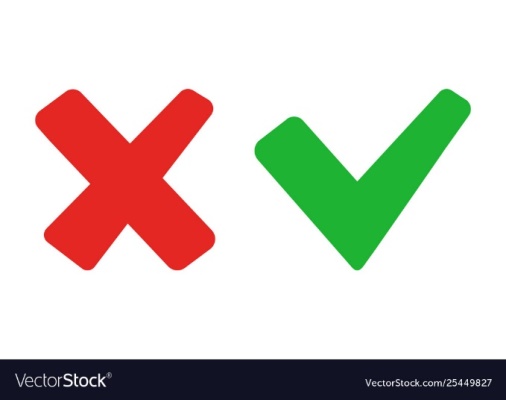 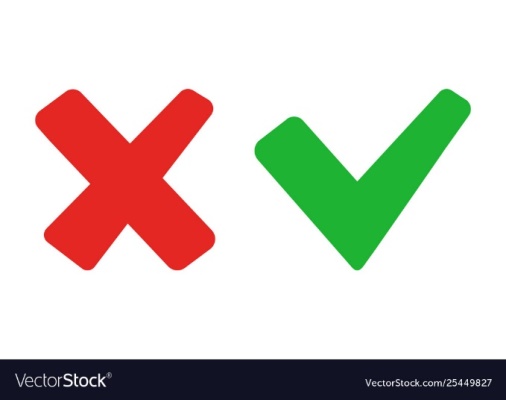 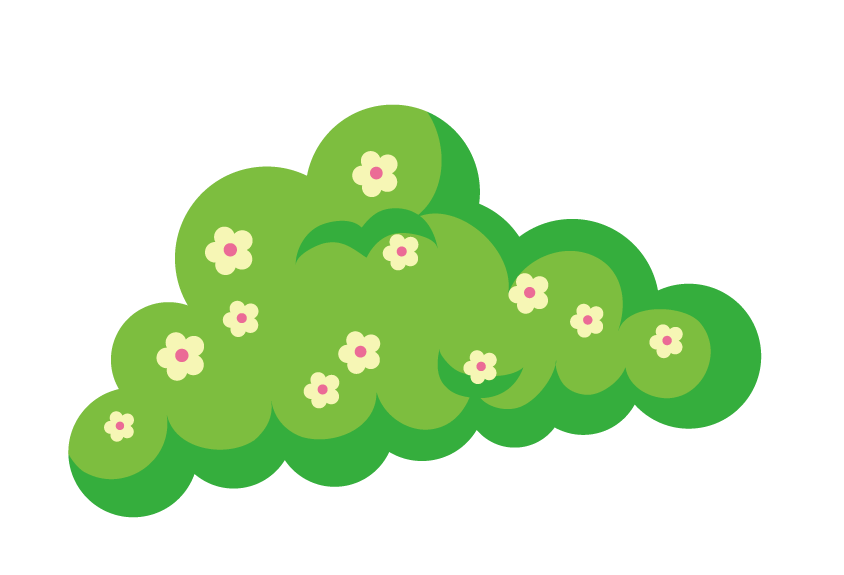 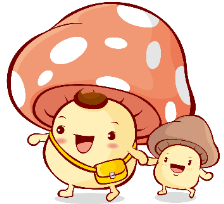 11 giờ 30 phút
16 giờ 15 phút
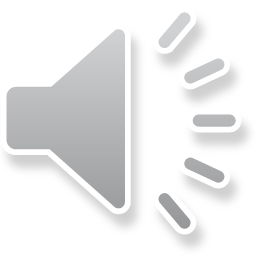 Cho biết giờ học các môn năng khiếu vào sáng ngày thứ Bảy của Rô-bốt như sau:
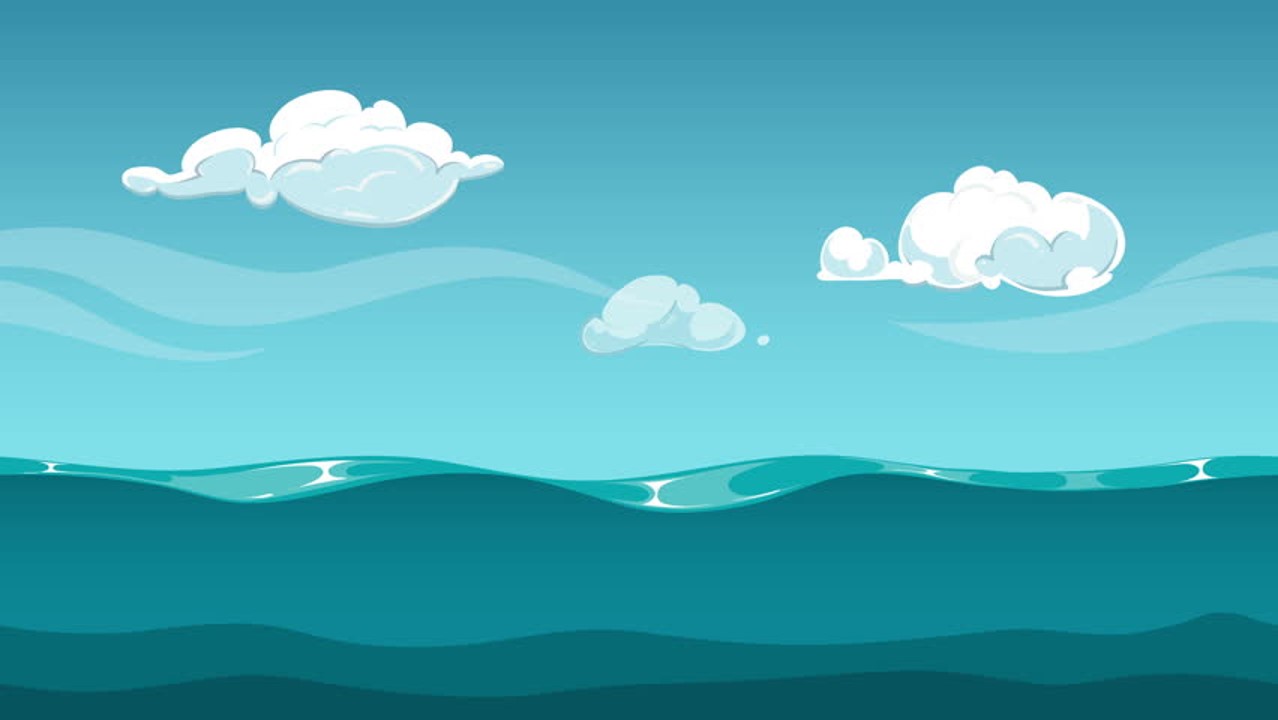 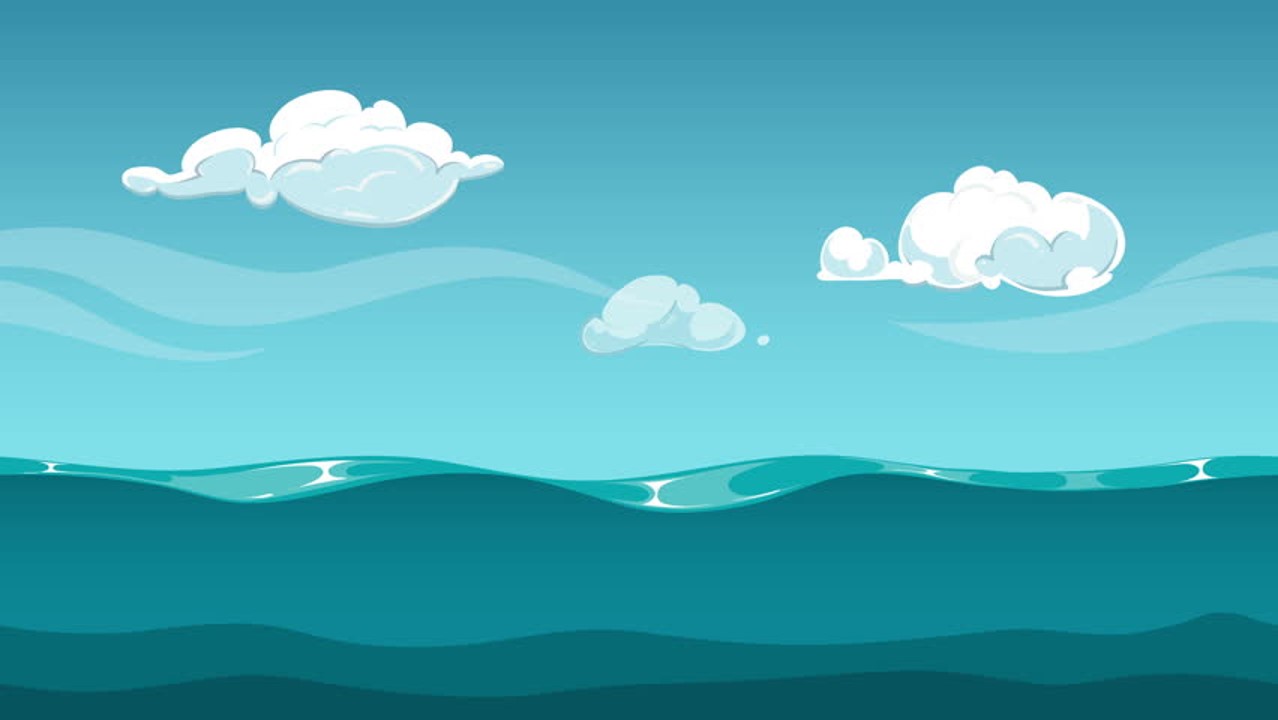 4
Trước giờ học bóng rổ, Rô-bốt đã học những môn nào?
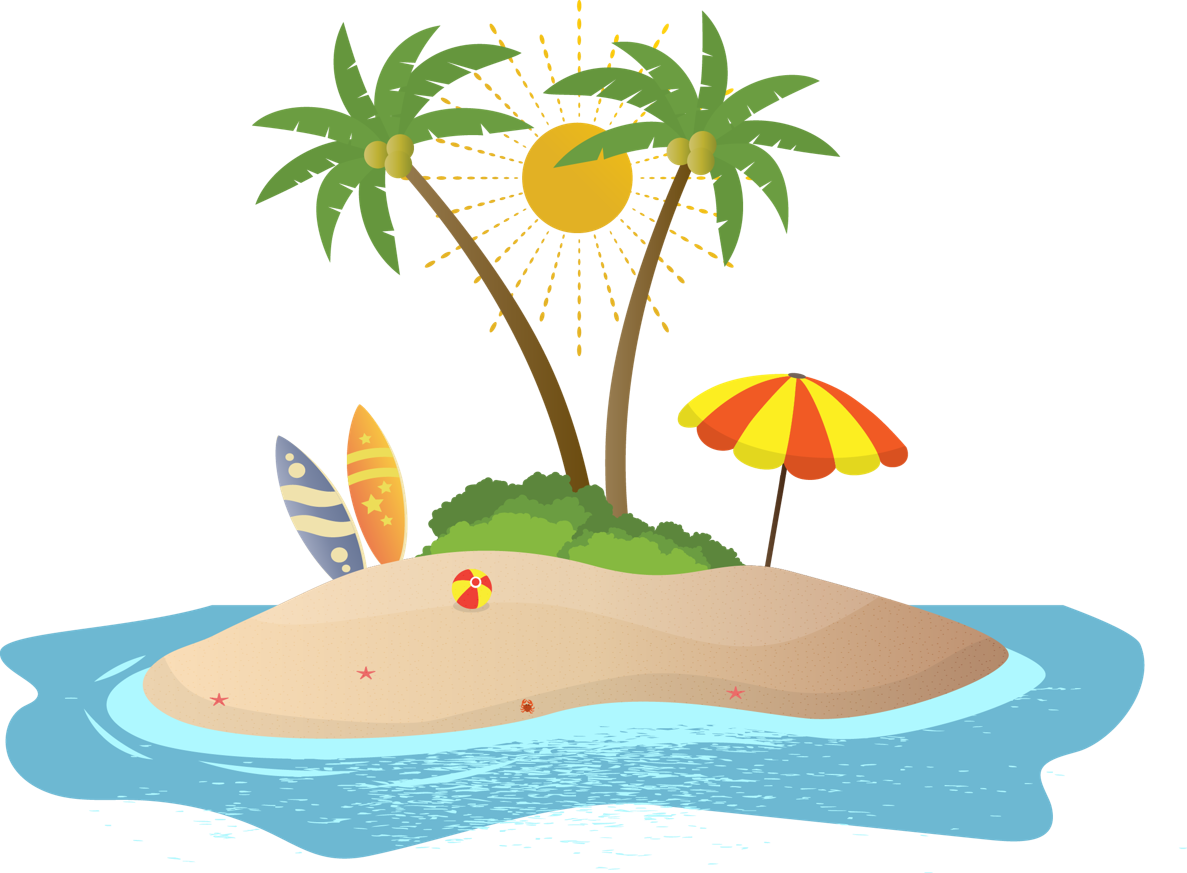 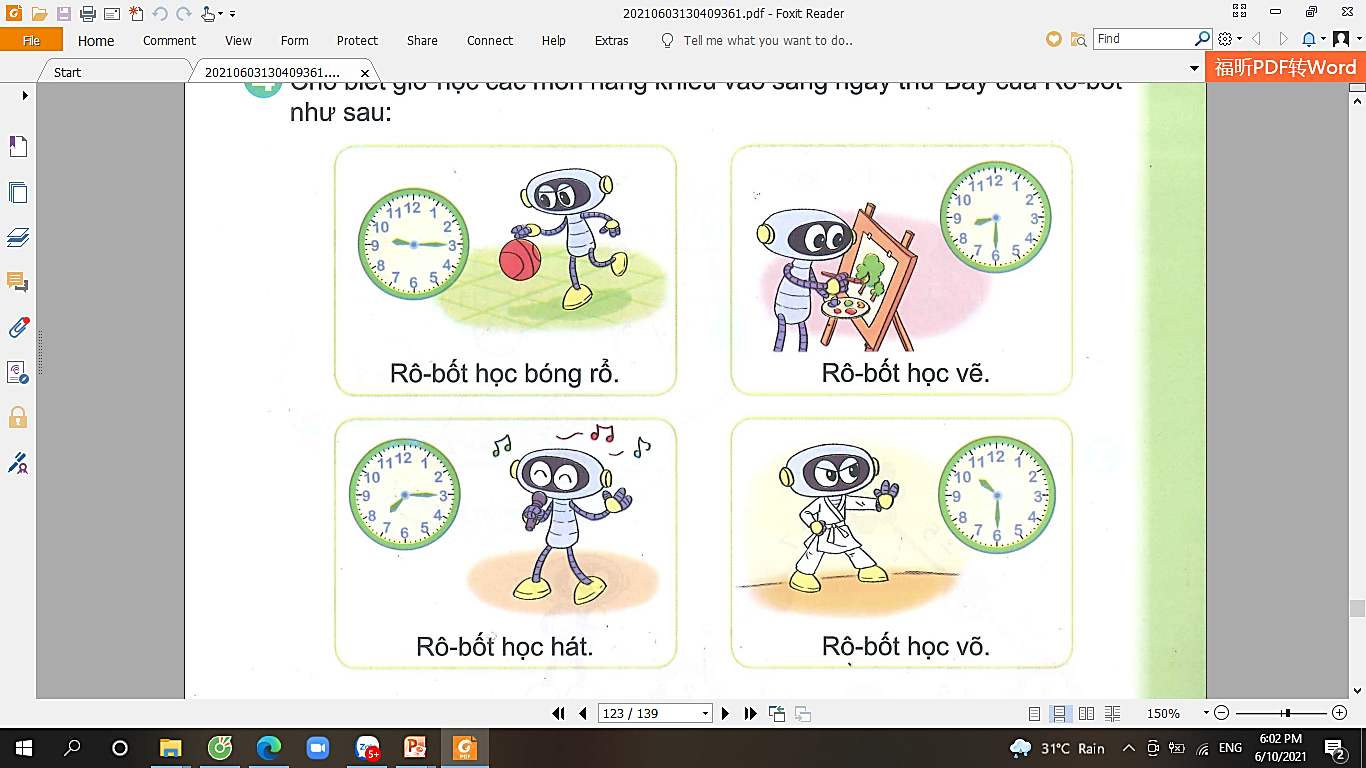 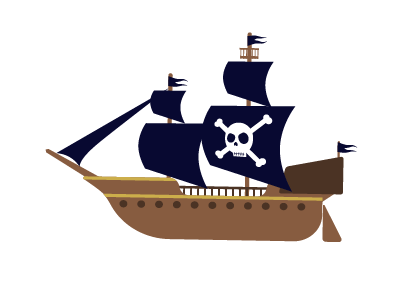 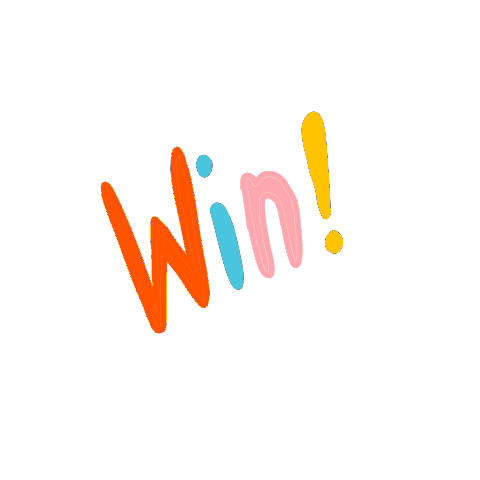 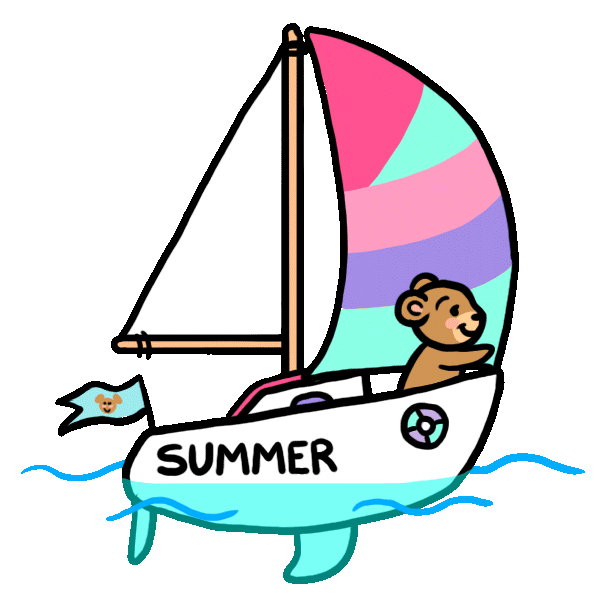 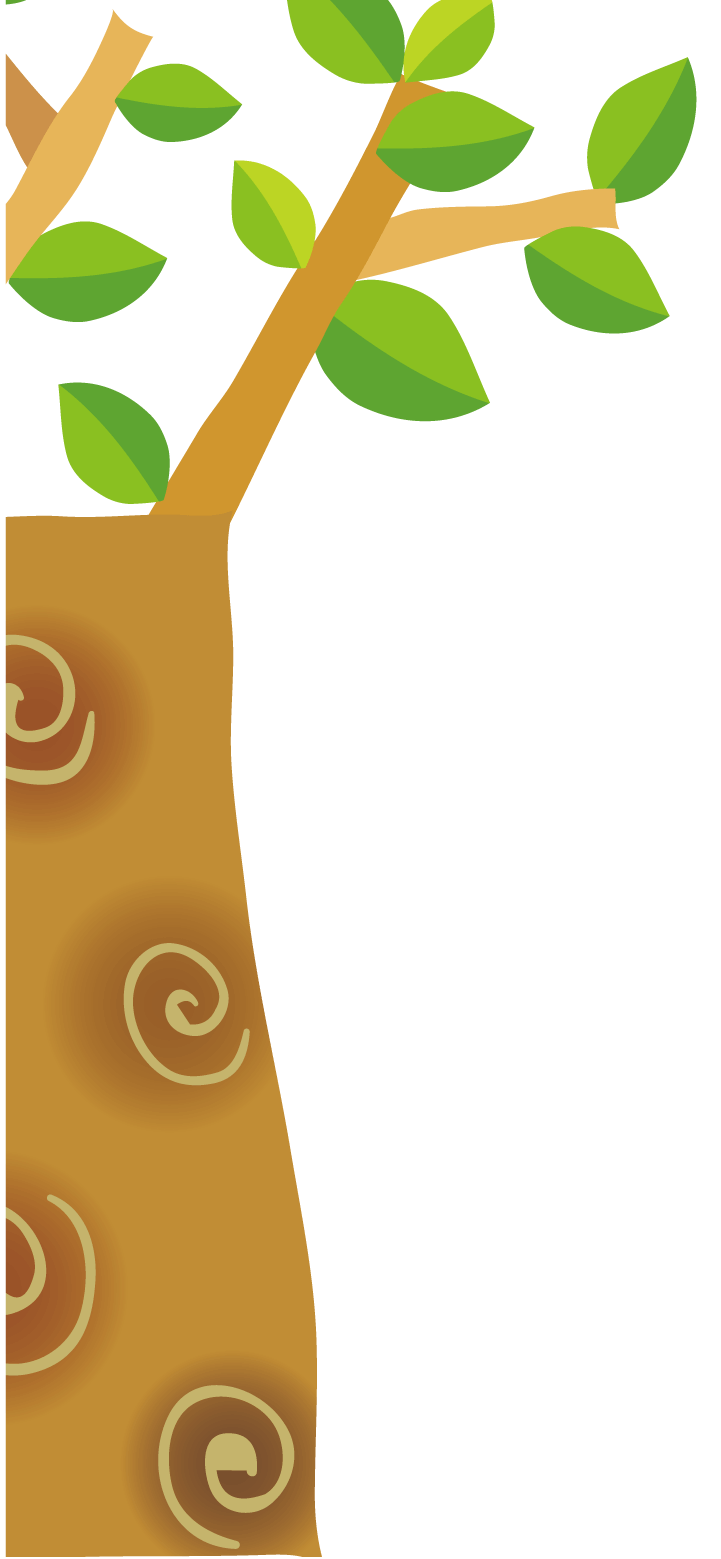 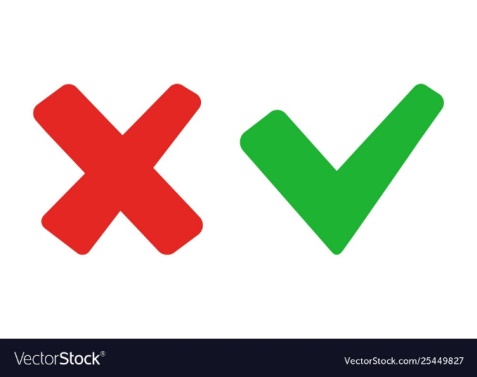 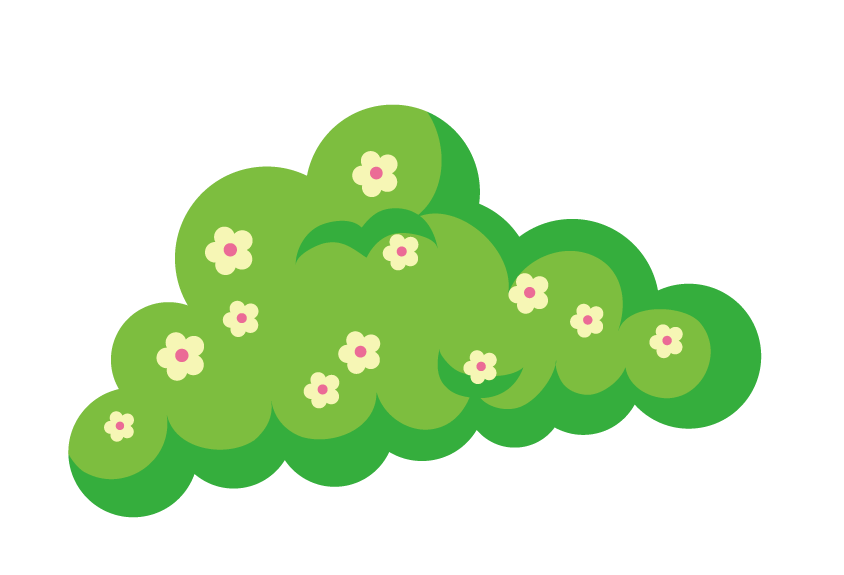 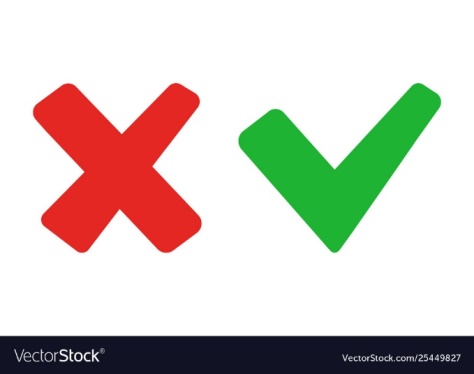 Yêu cầu cần đạt
Nhận biết được về ngày – tháng, giờ - phút
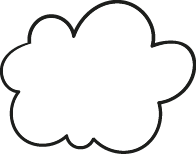 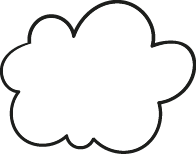 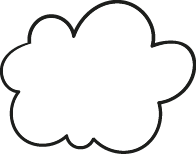 Đọc được giờ đồng hồ trong các trường hợp đã học
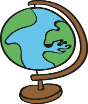 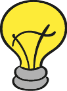 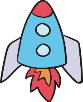 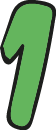 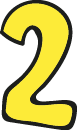 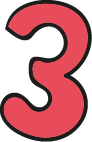 Xem được tờ lịch tháng
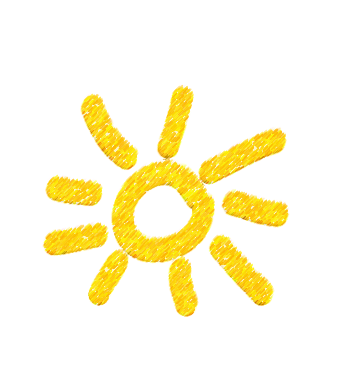 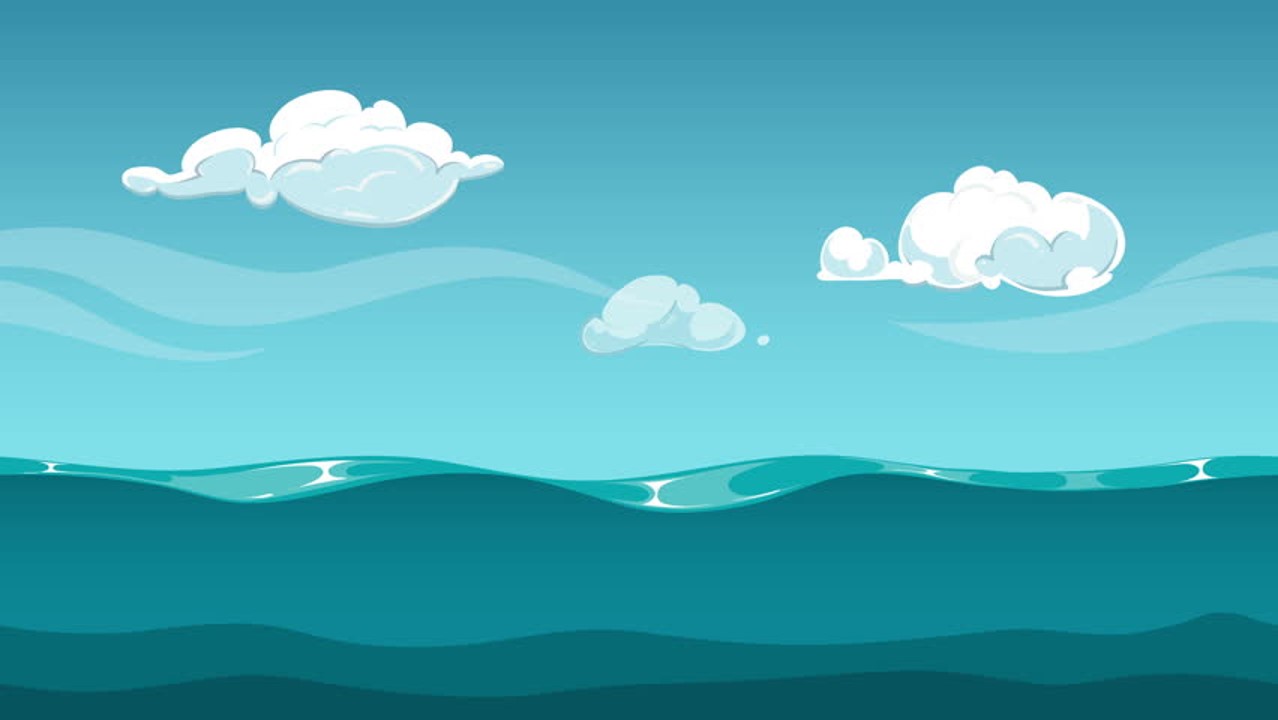 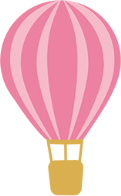 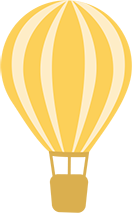 Tạm biệt và hẹn gặp lại 
các con vào những tiết học sau!
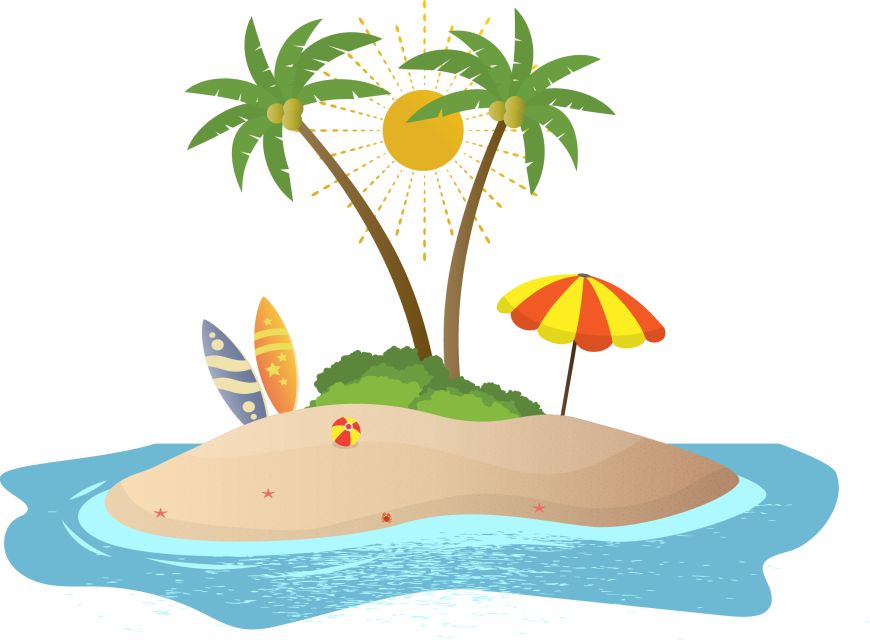 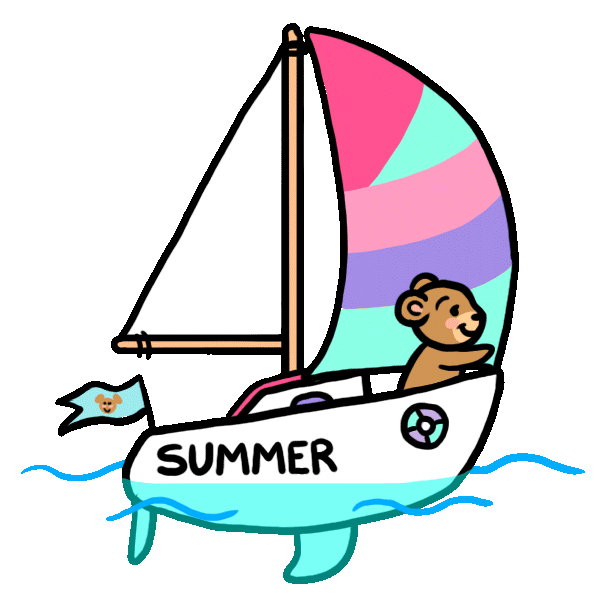